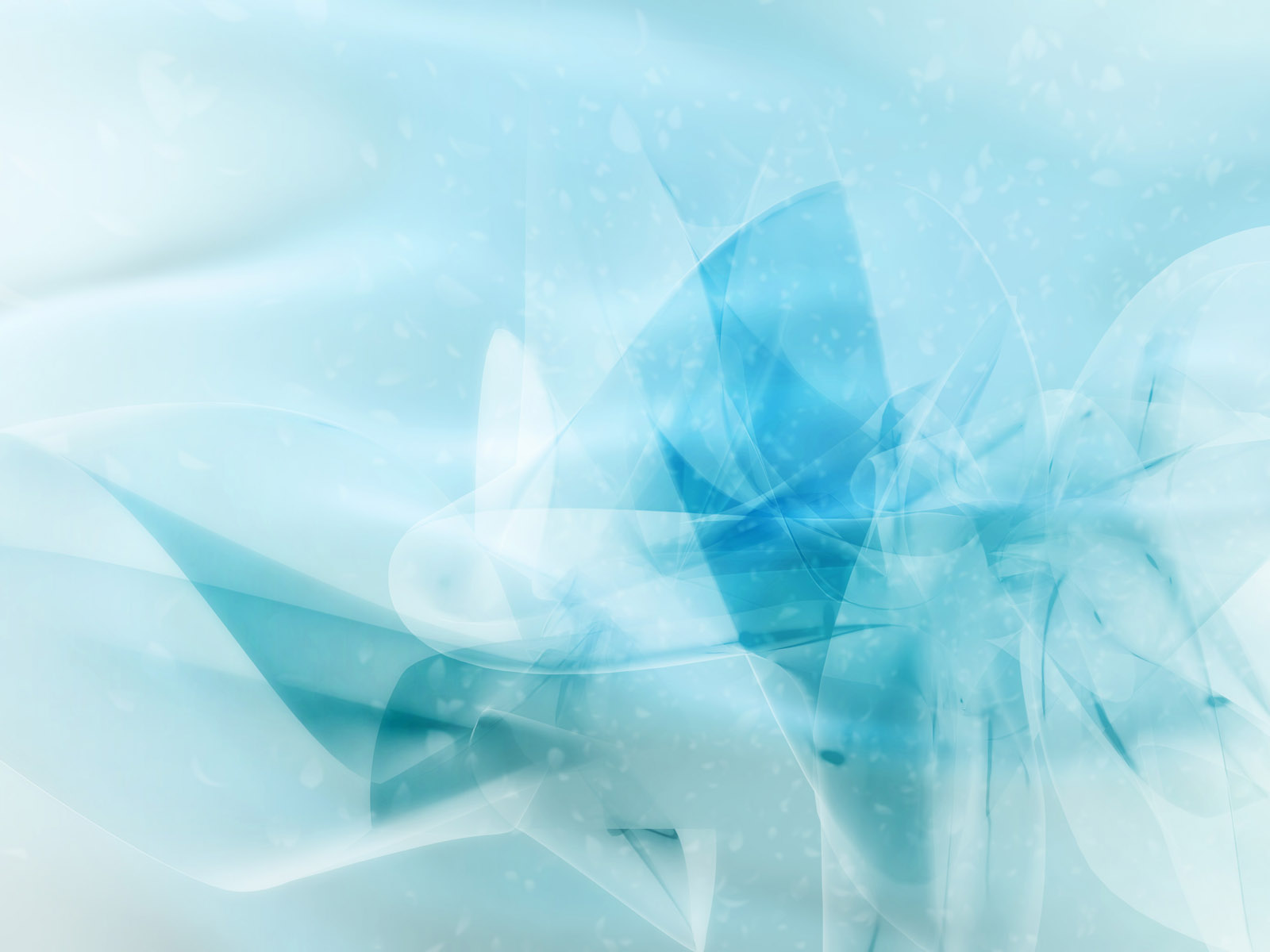 Муниципальное бюджетное дошкольное образовательное учреждение детский сад с. Грабово
Психологический тренинг на сплочение педагогического коллектива 
«Мы - одна команда»
Выполнила: педагог-психолог Т.В. Панкова
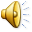 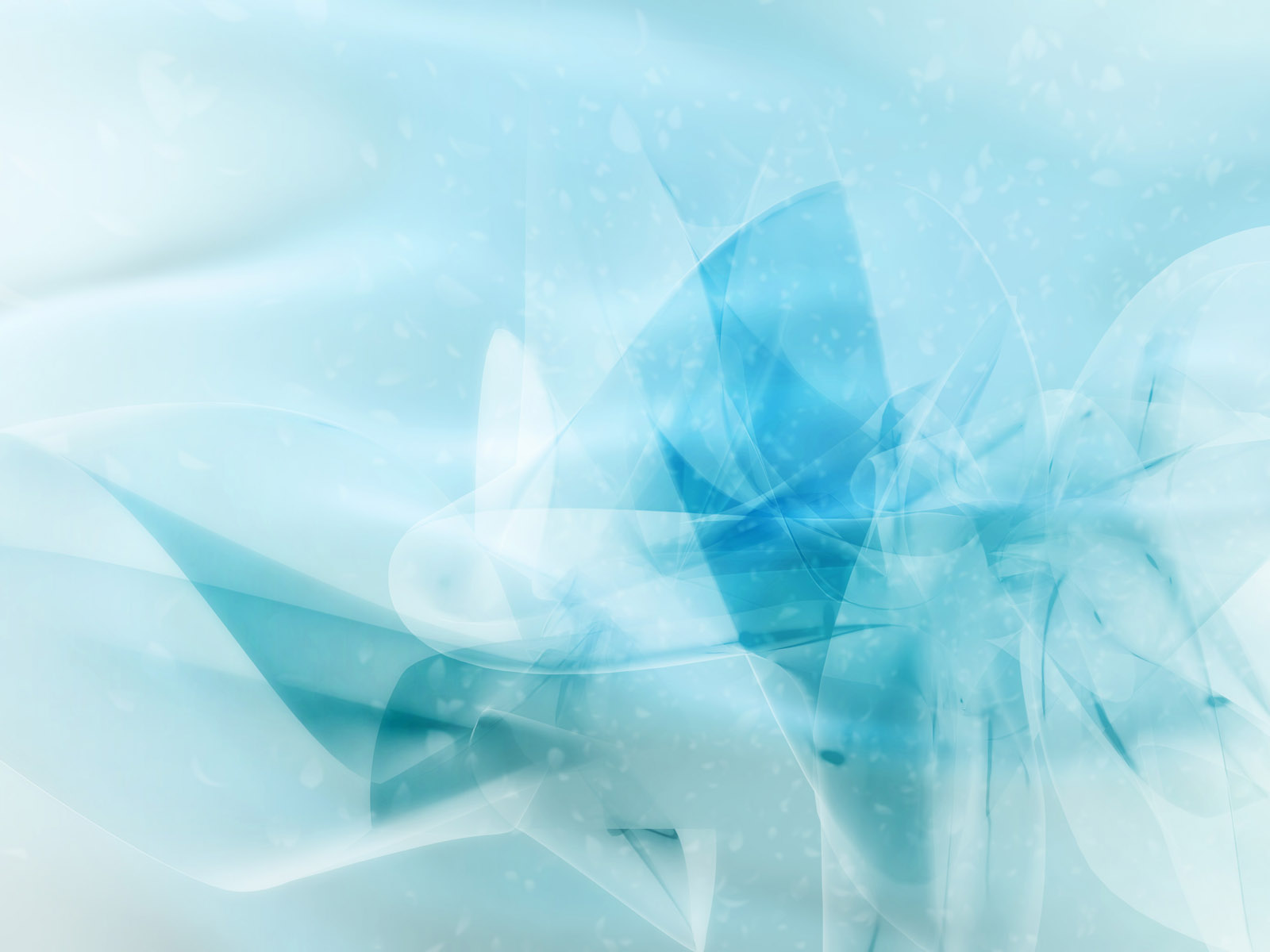 ПРИТЧА
«…держитесь вместе, и любые испытания вам не страшны. А поодиночке вас легко сломать как эти прутья…»
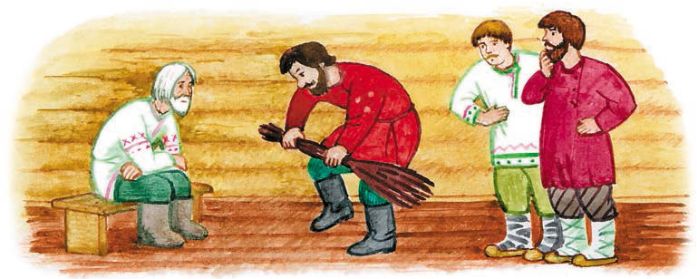 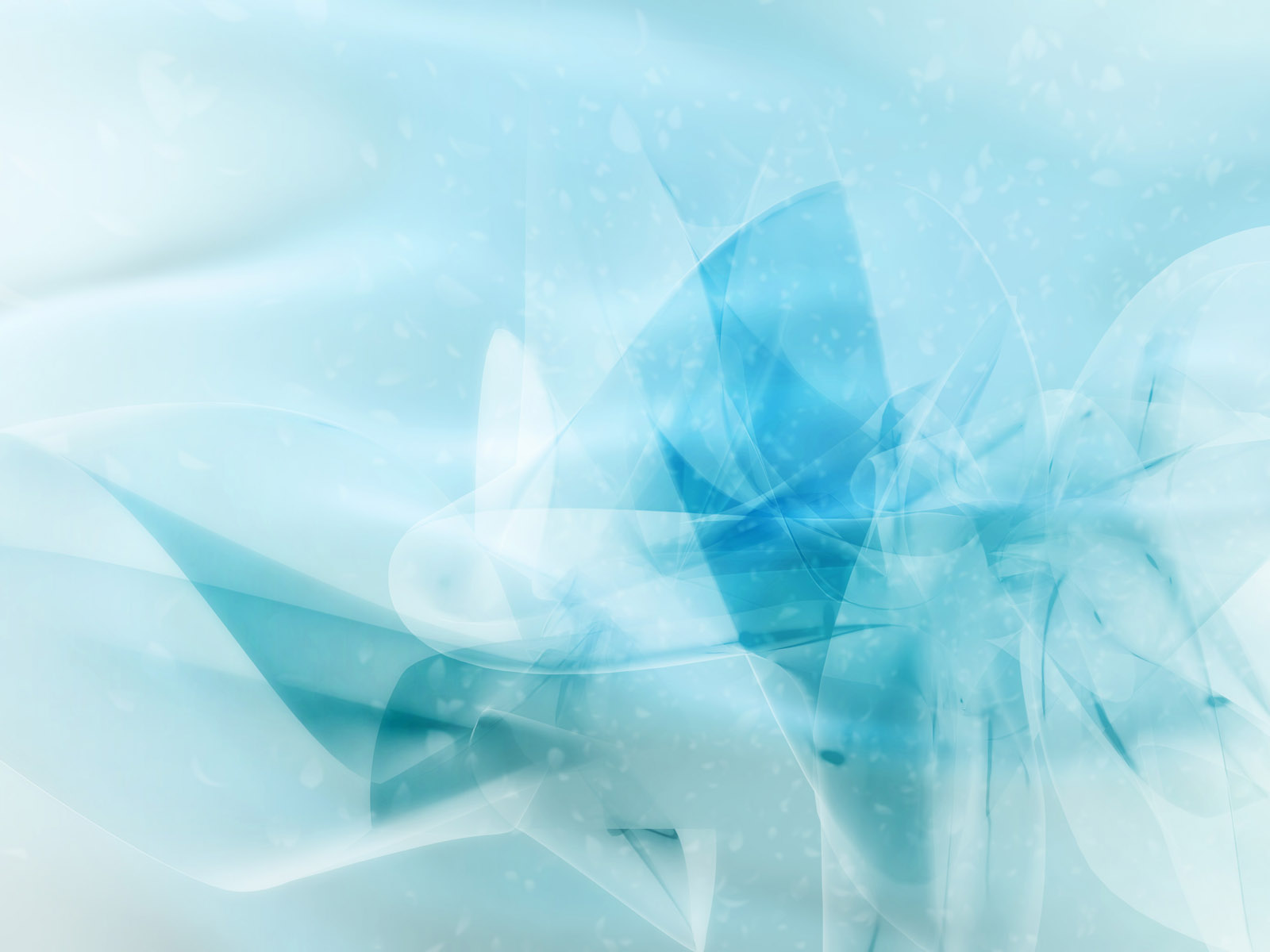 Тренинг на сплочение
«Мы - одна команда»
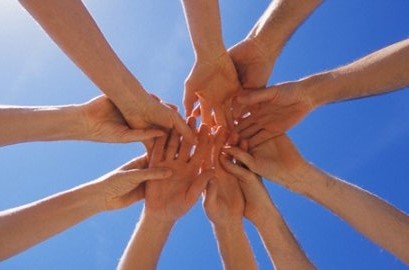 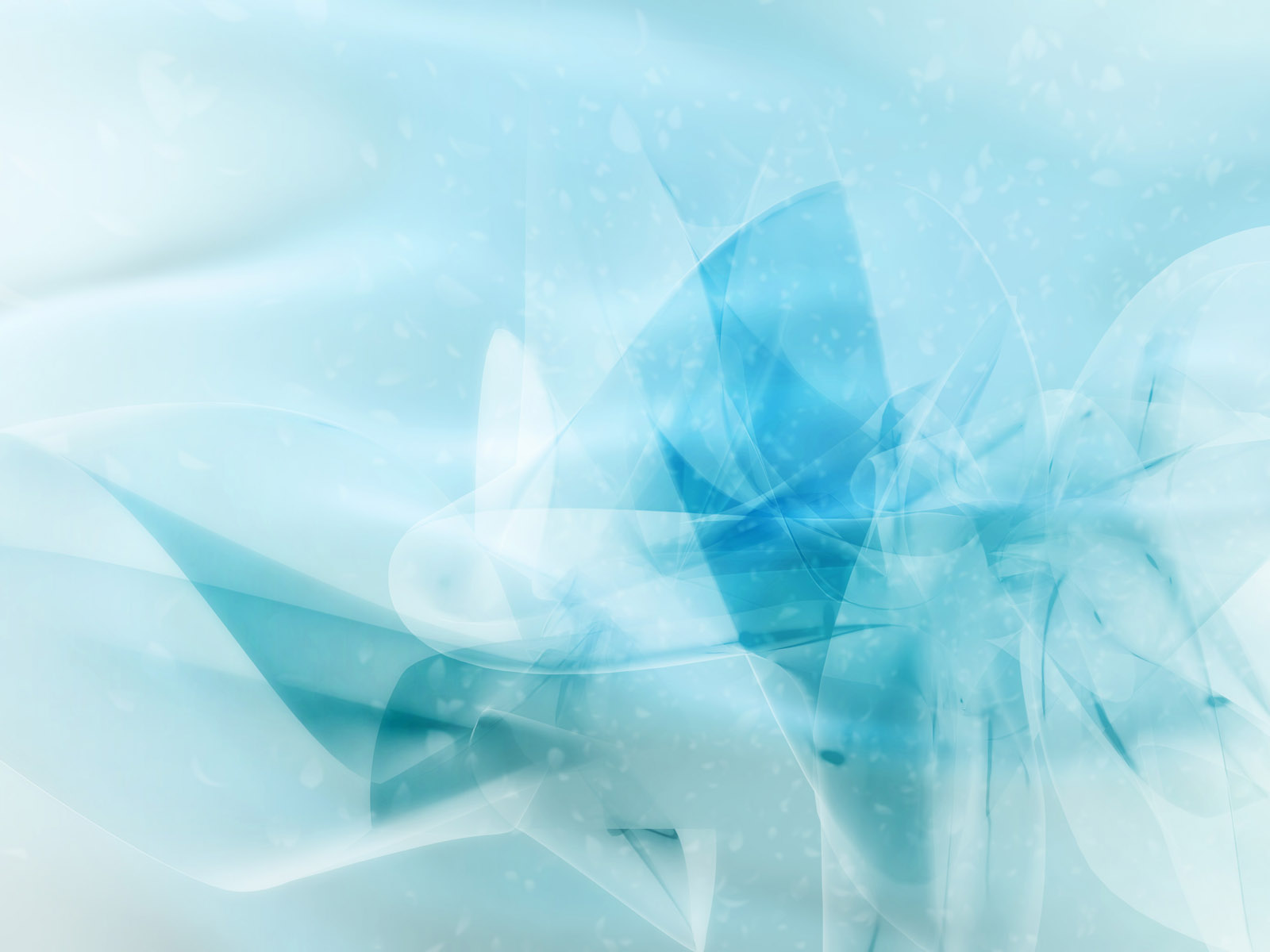 Упражнение  «Комплимент»
«Давайте восклицать, друг другом восхищаться,
Высокопарных слов не стоит опасаться.
Давайте говорить друг другу комплименты,
Ведь это все любви счастливые моменты!» 
Б. Окуджава
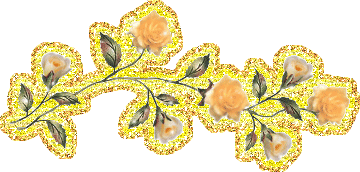 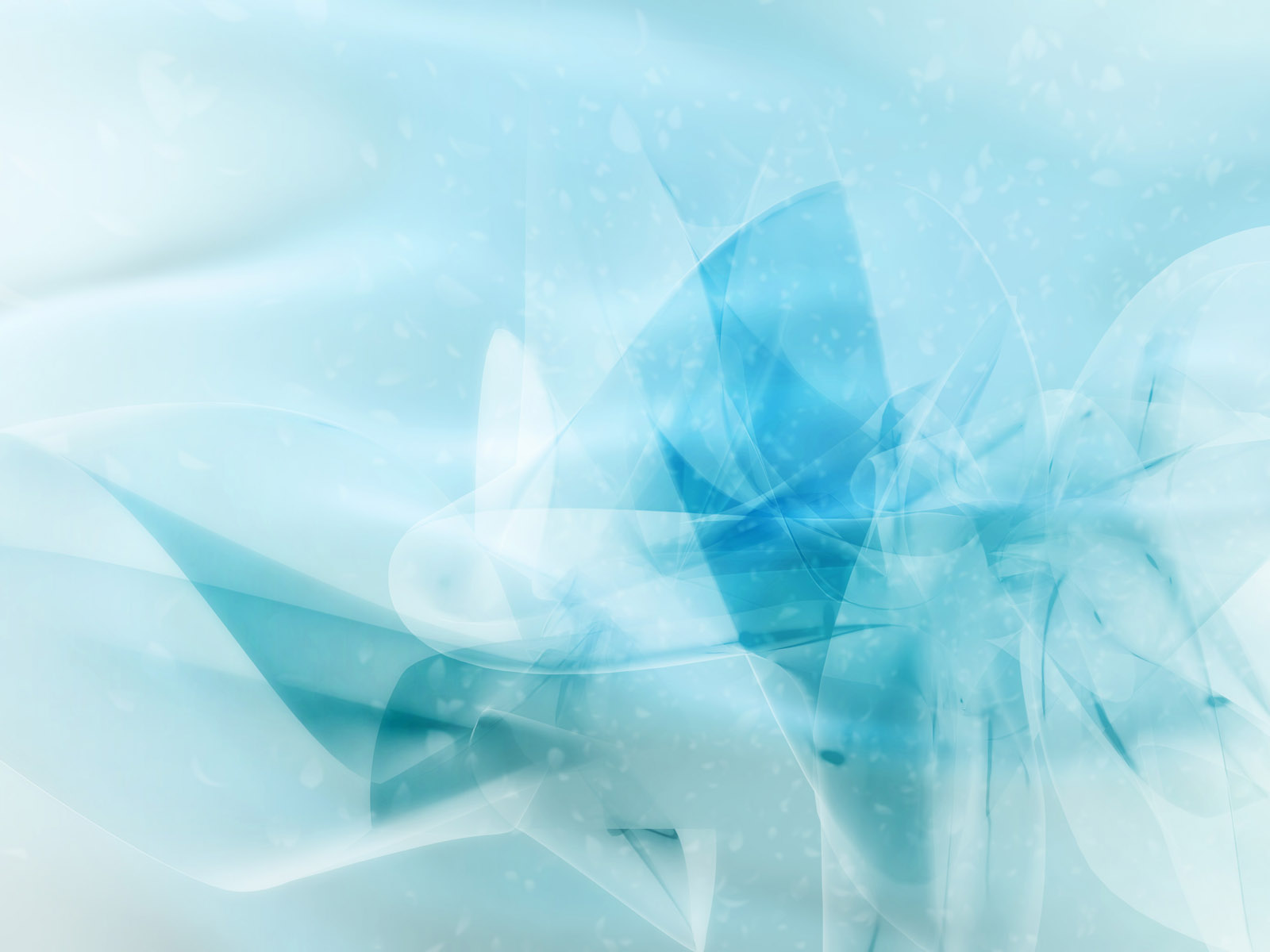 Упражнение «Узнай по рисунку»
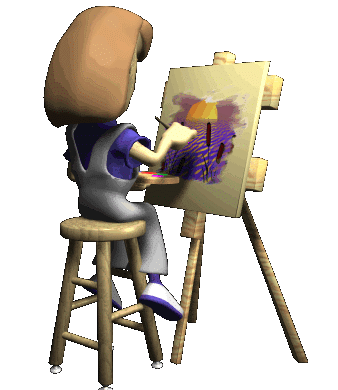 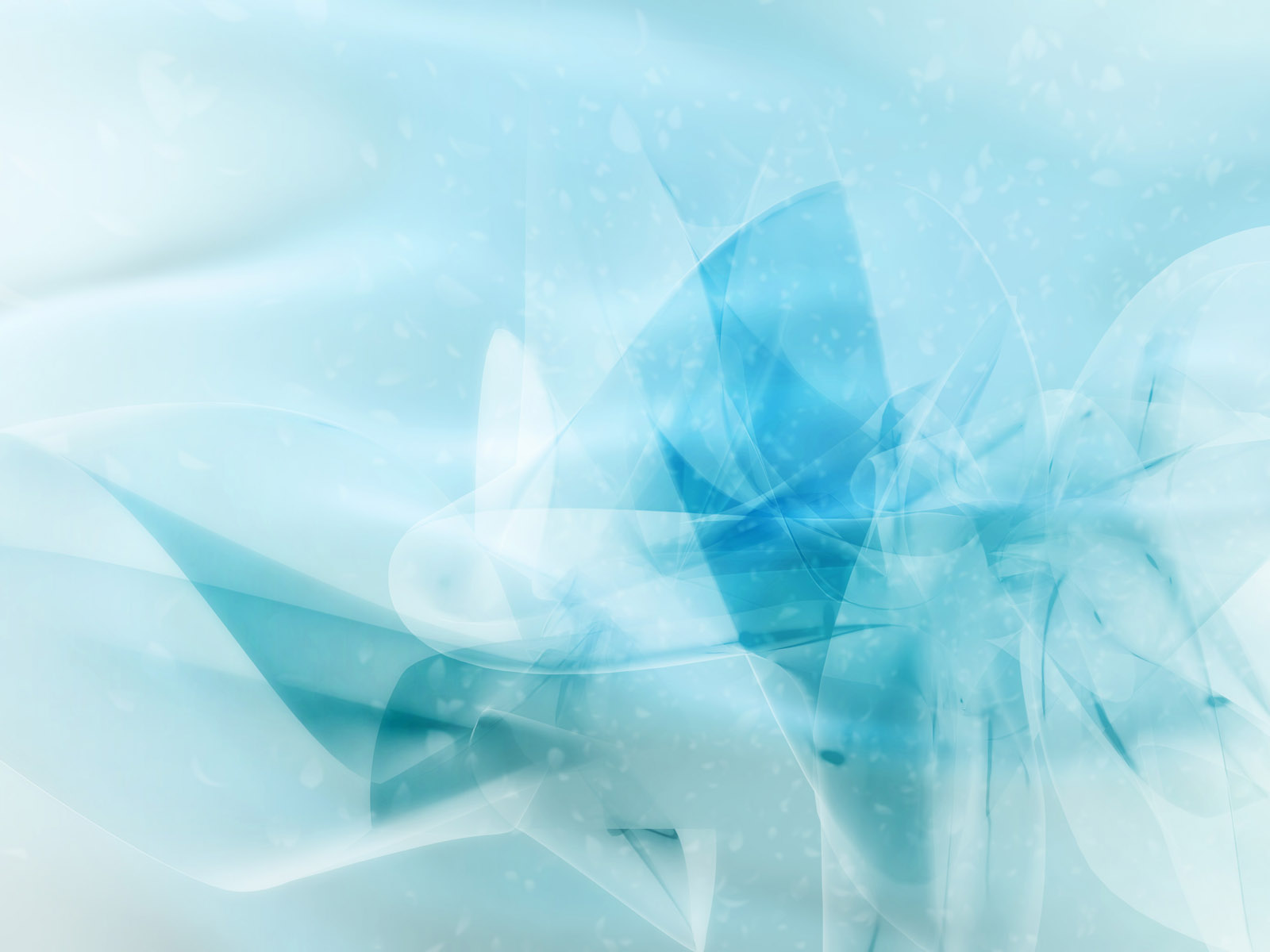 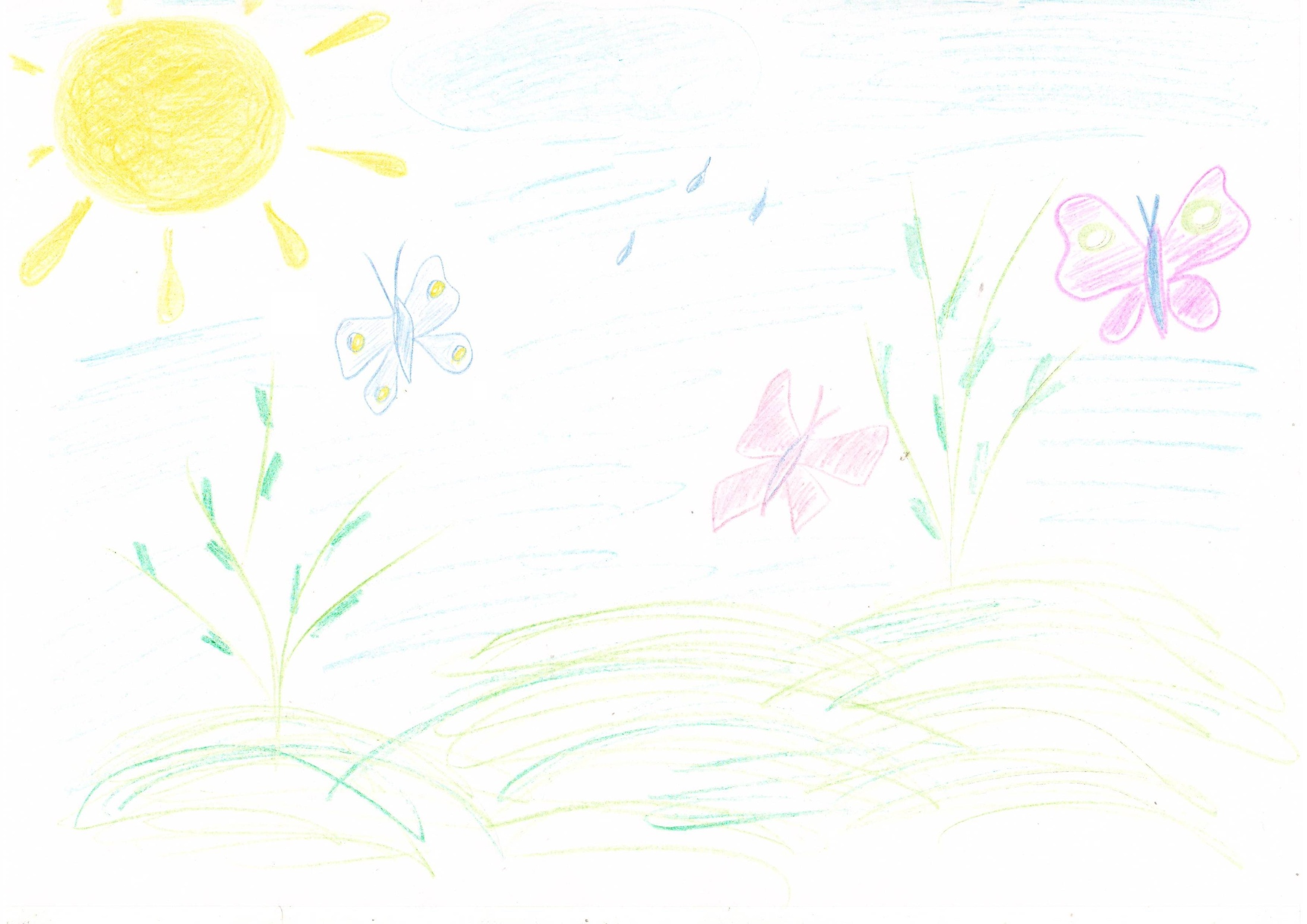 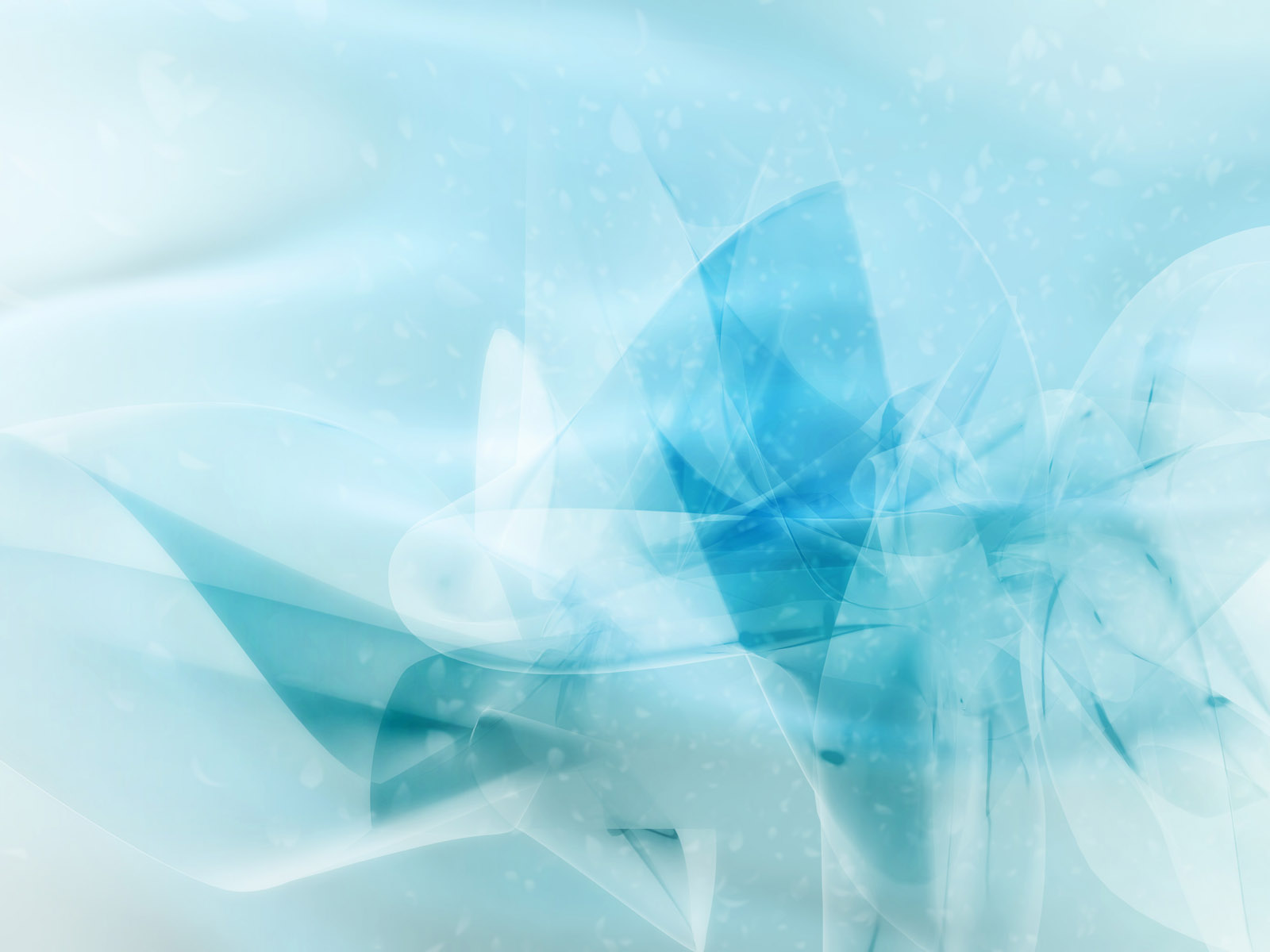 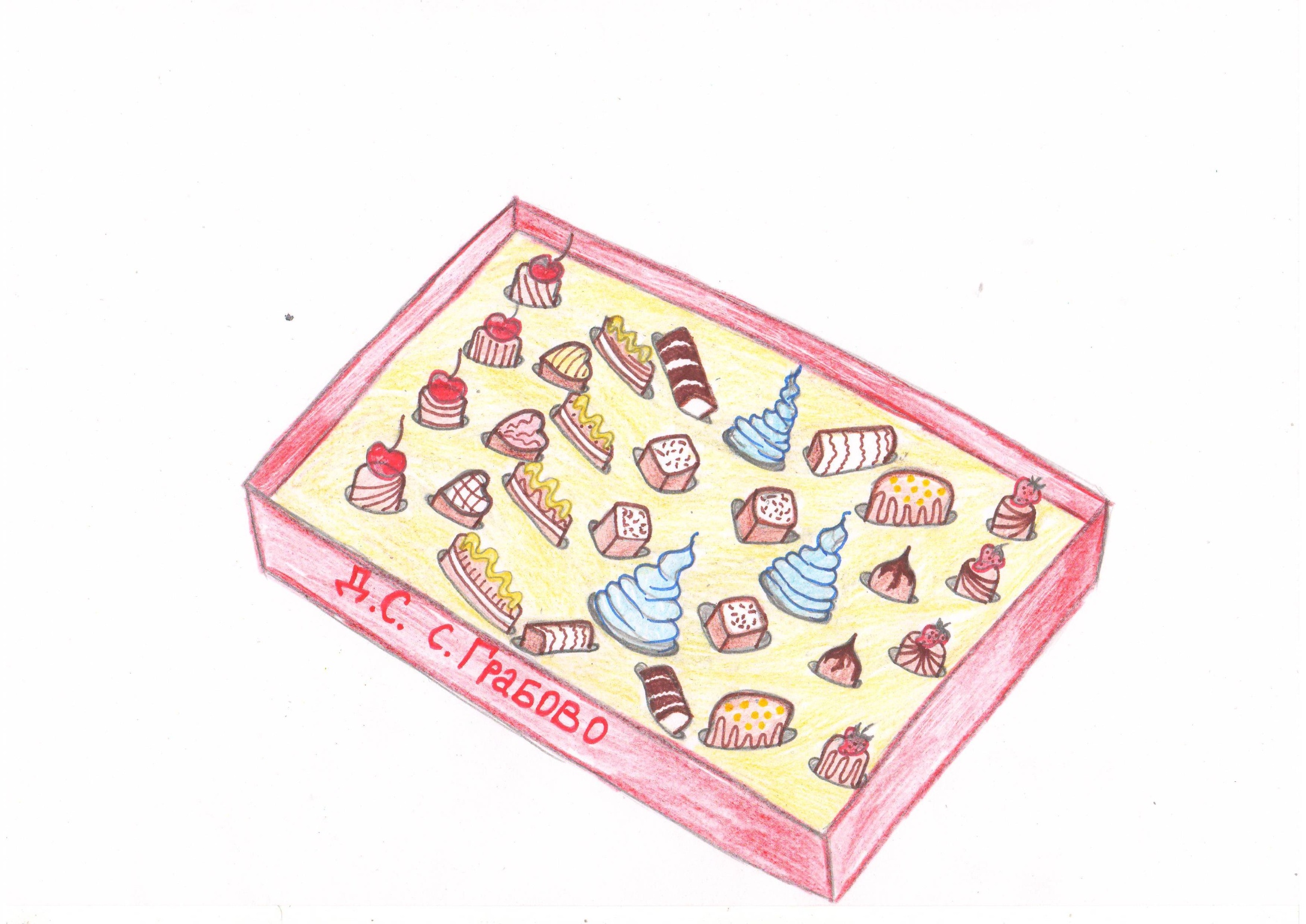 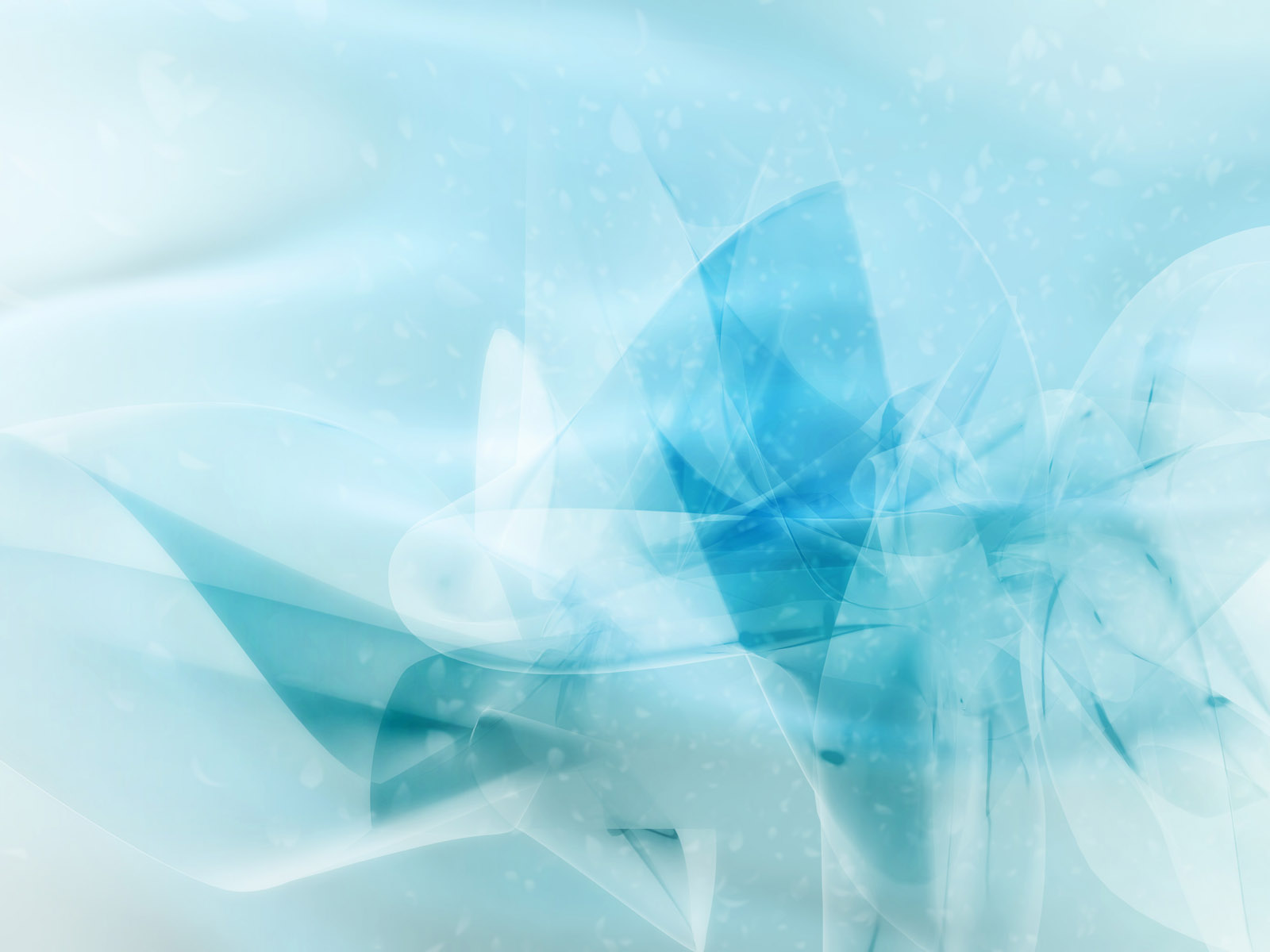 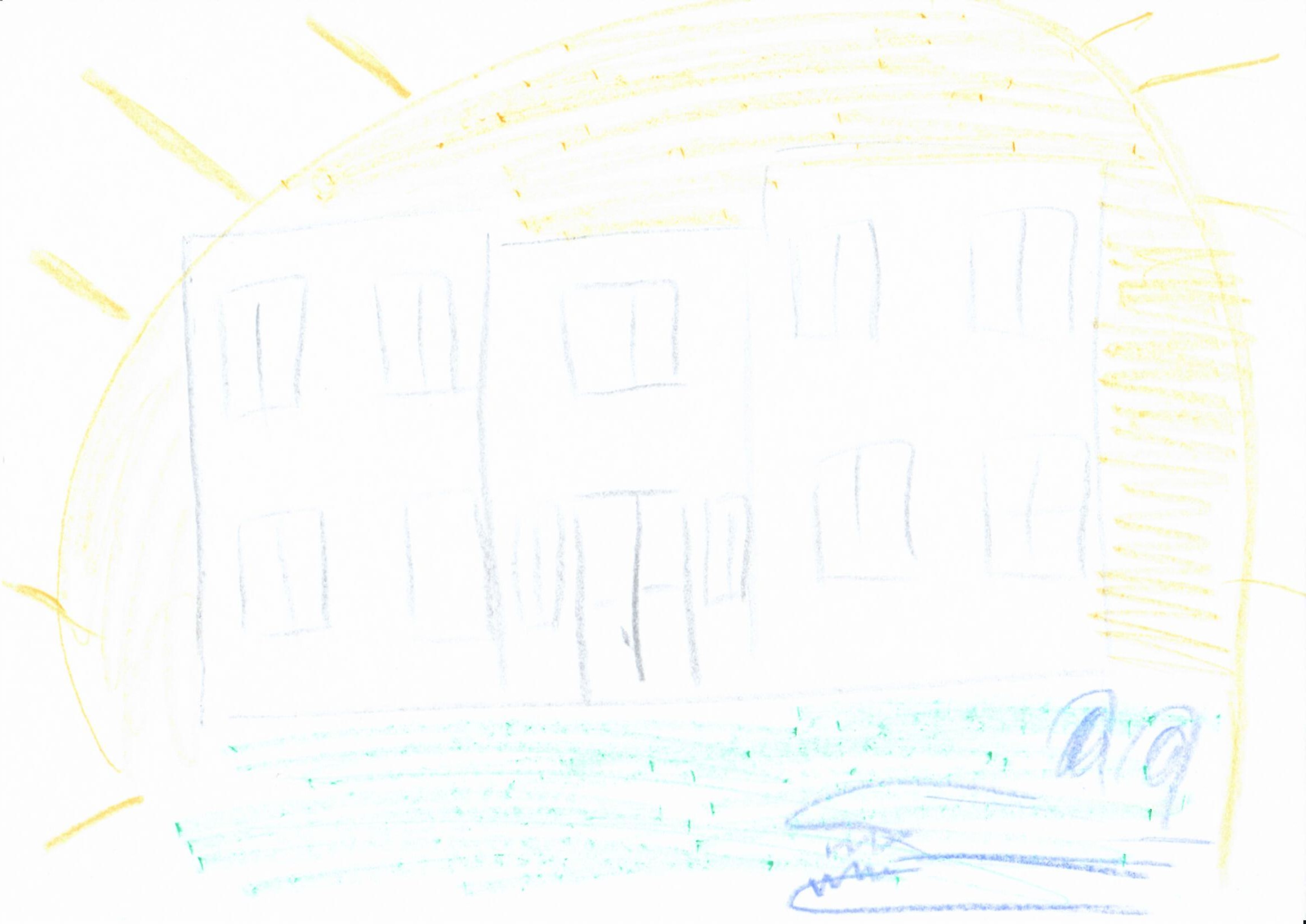 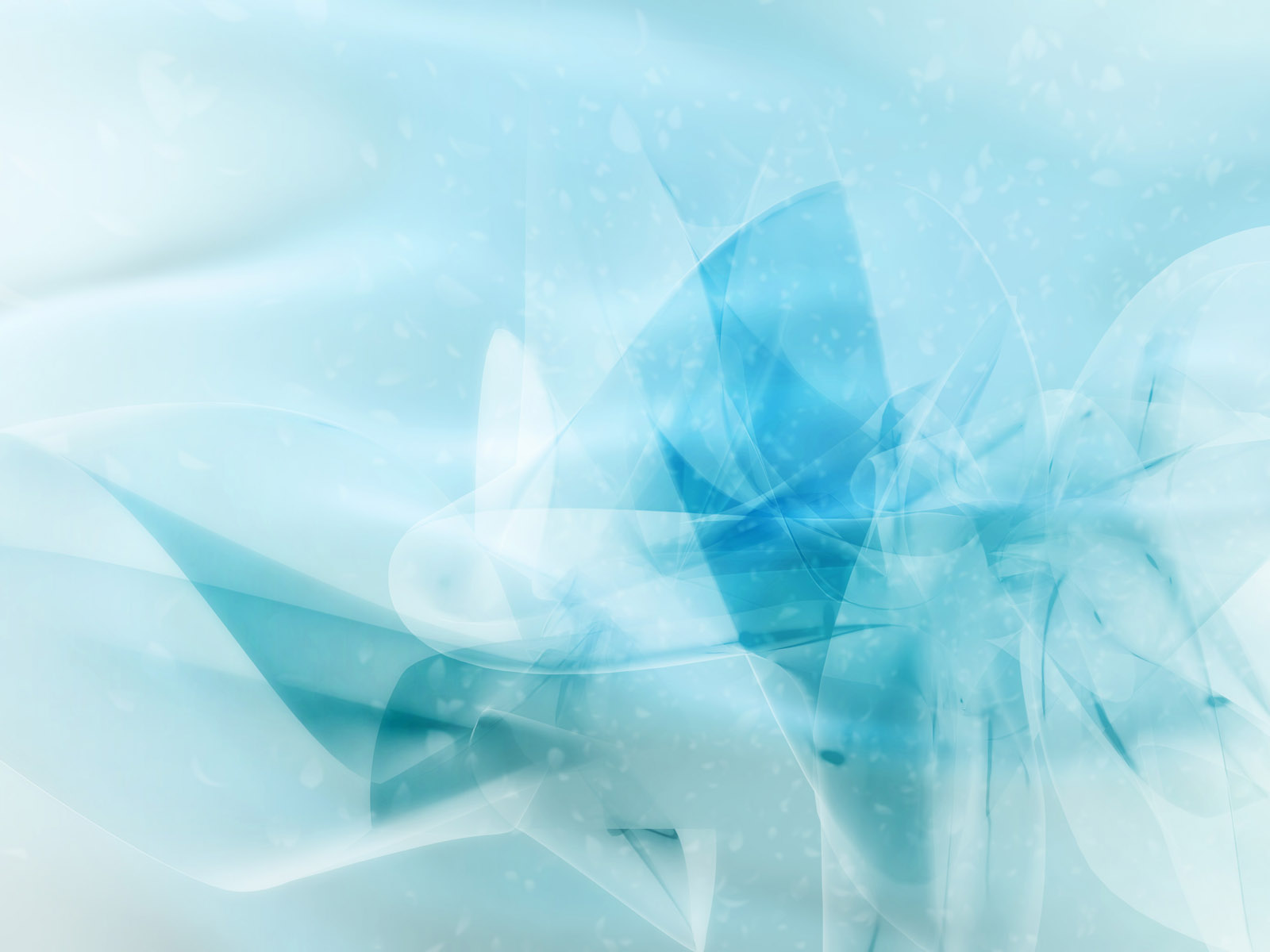 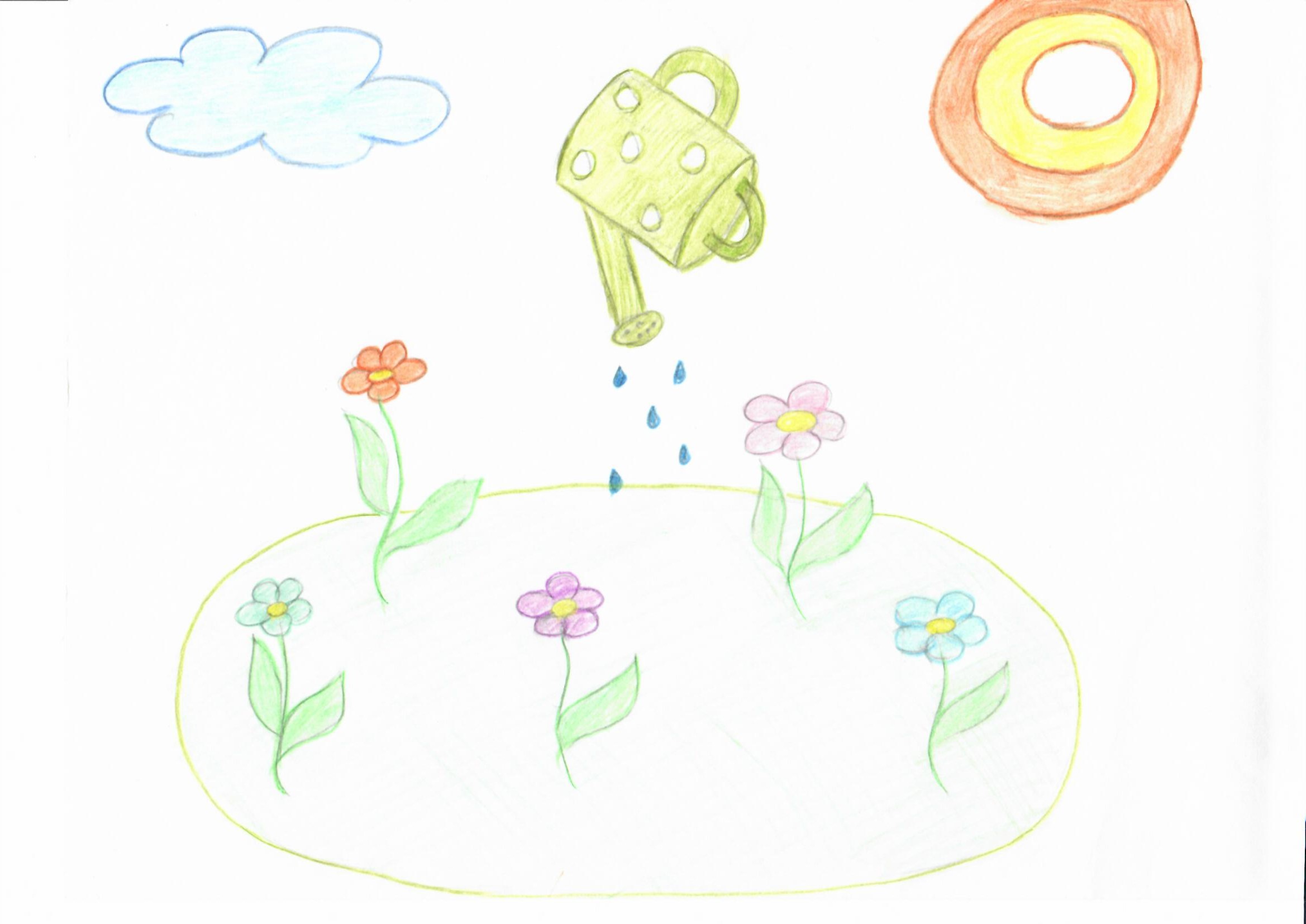 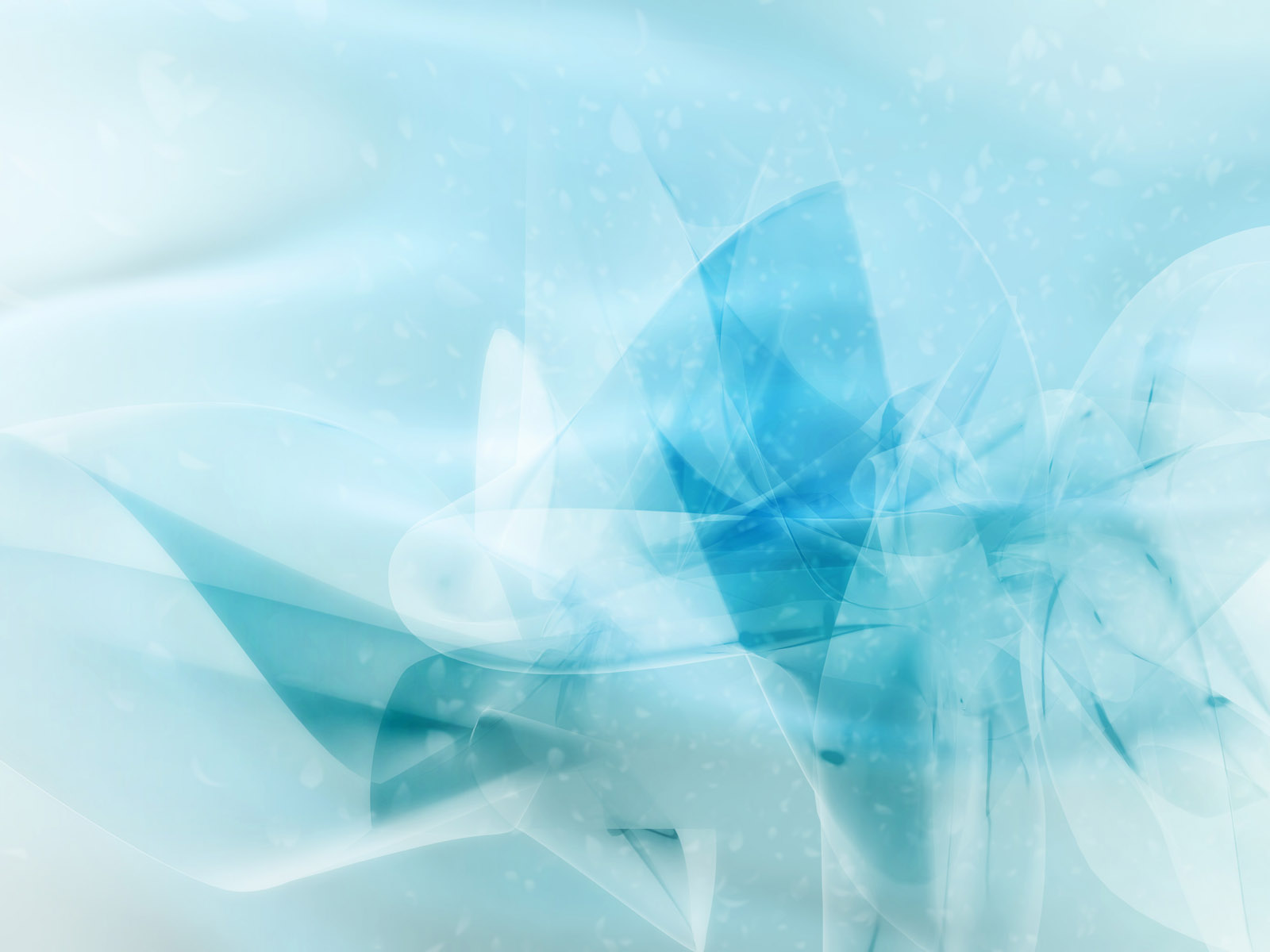 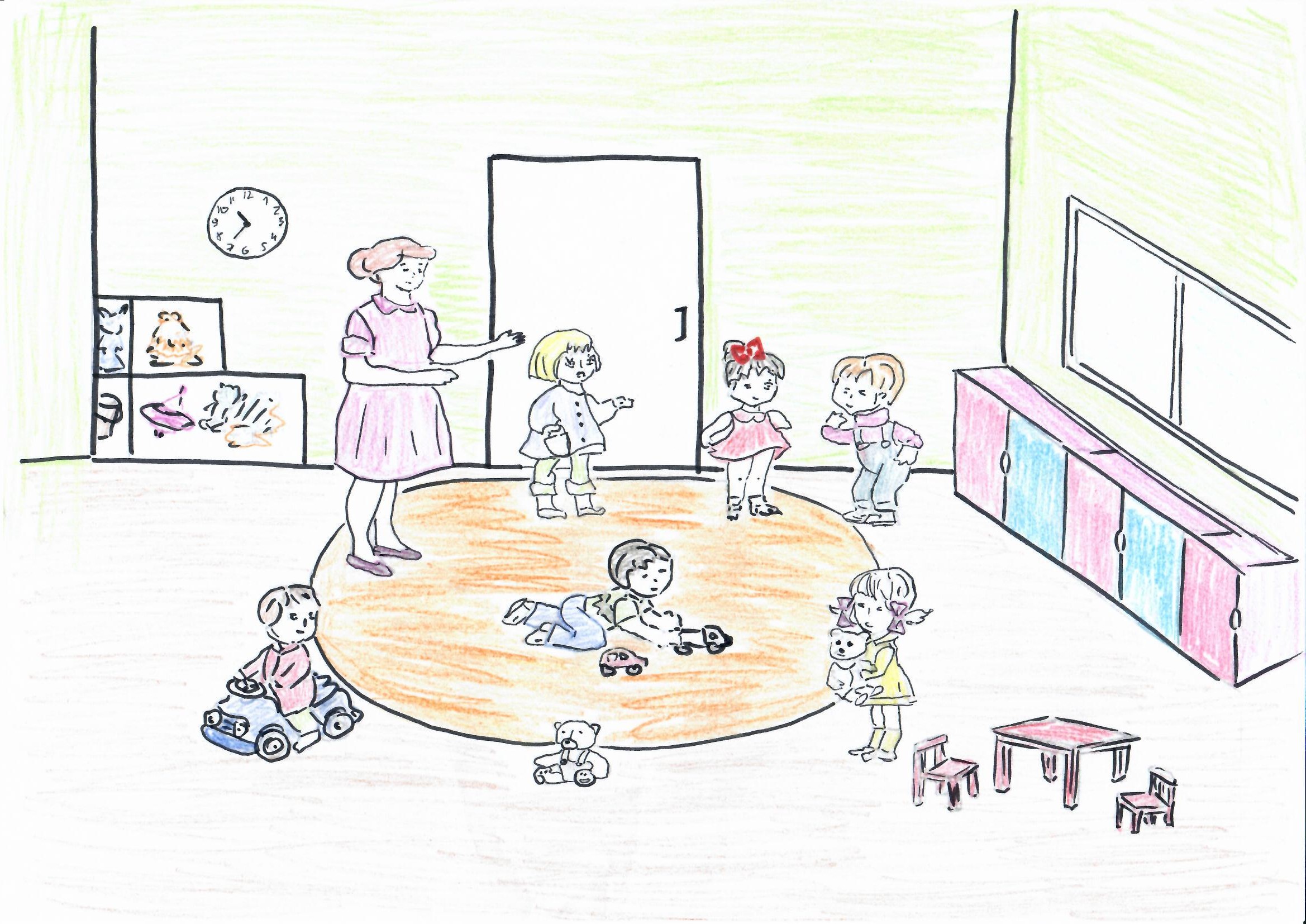 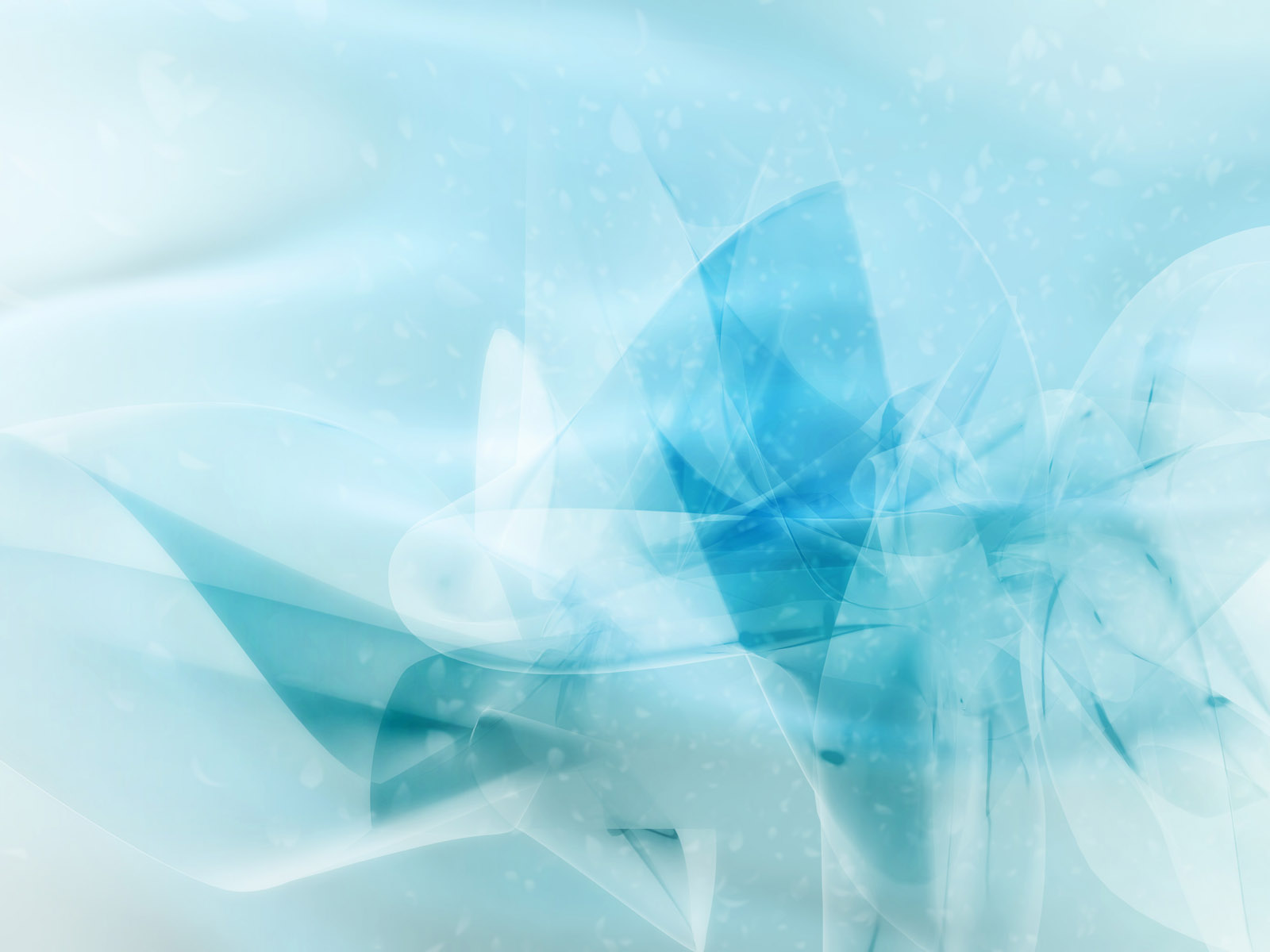 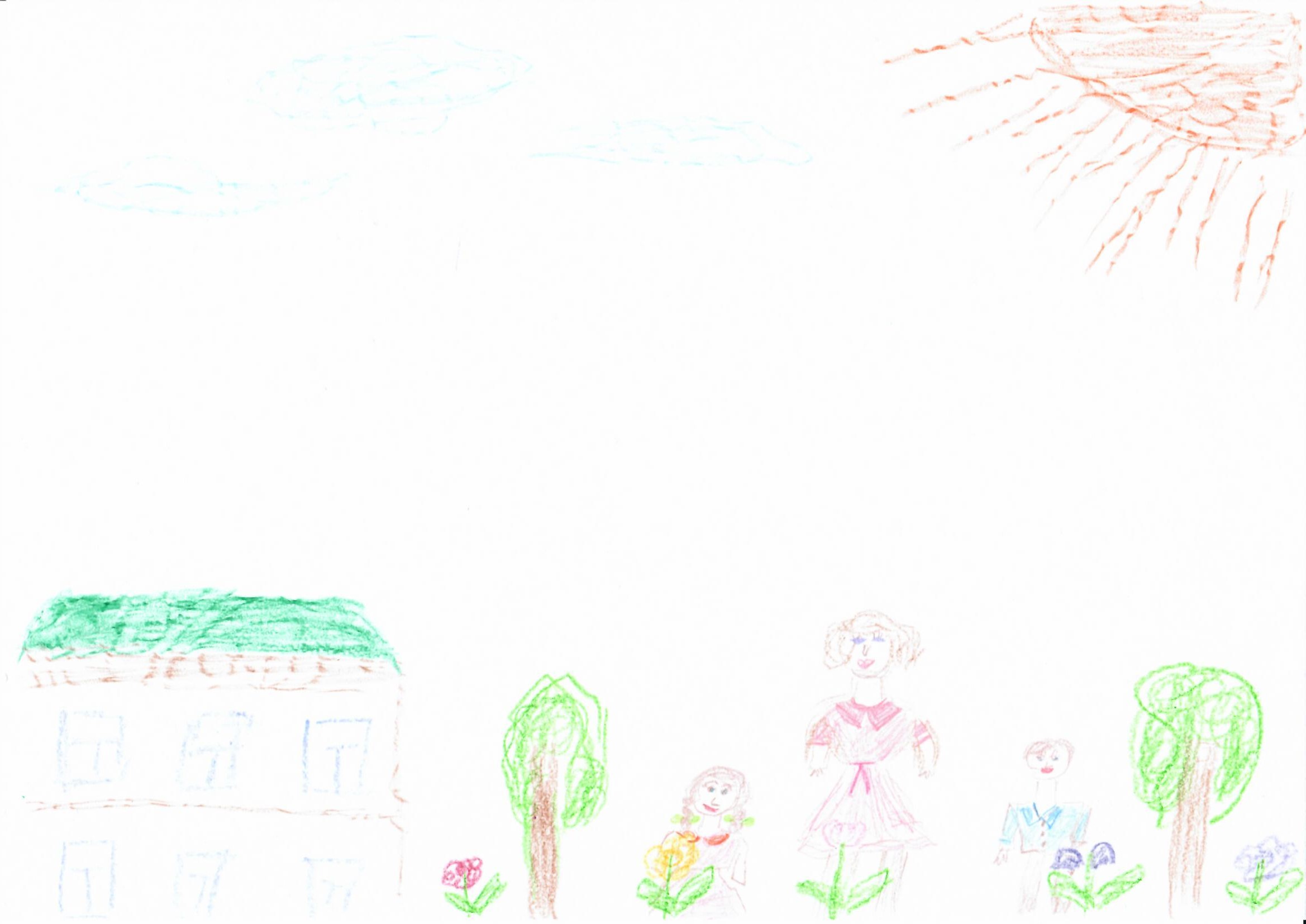 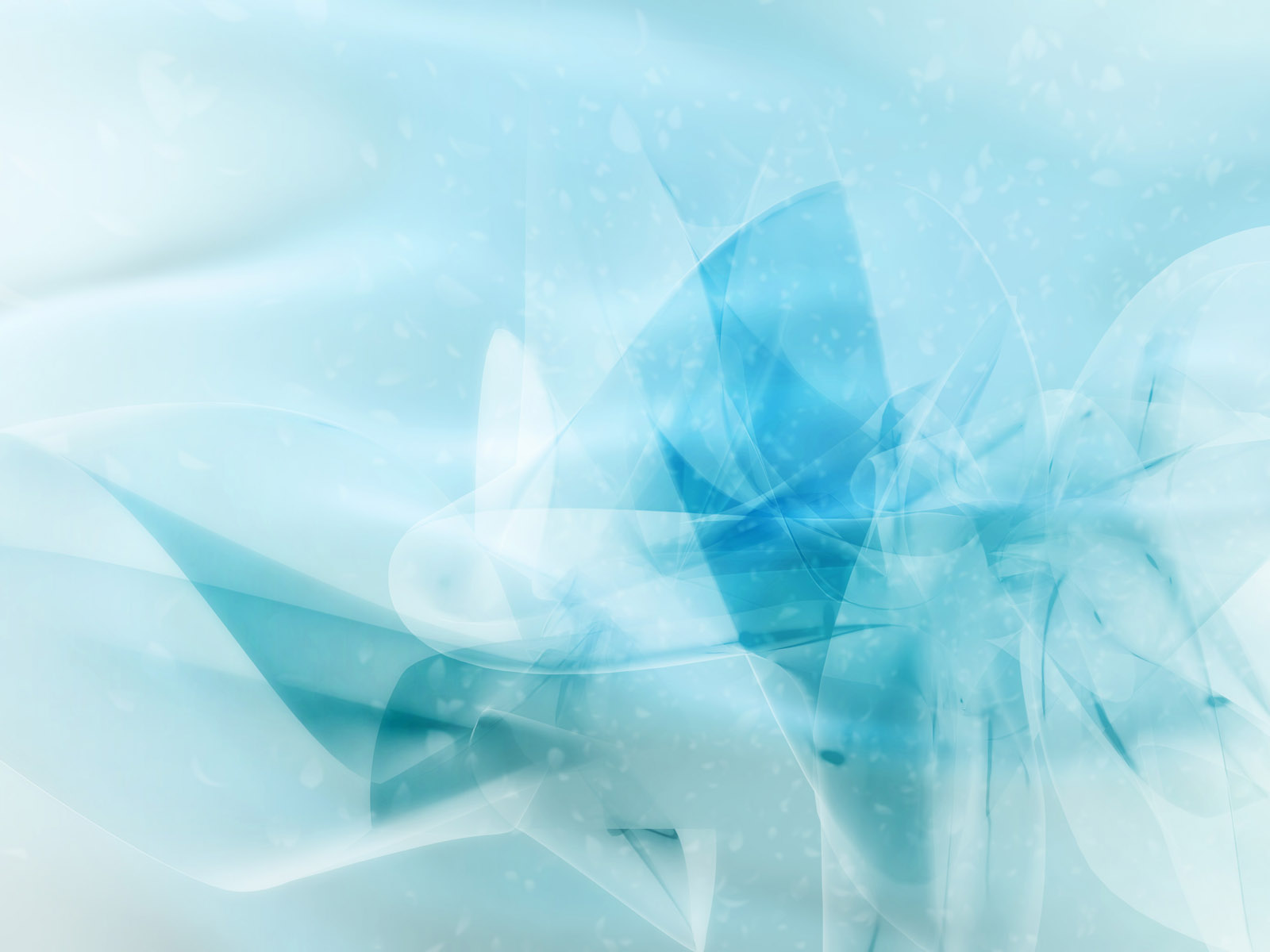 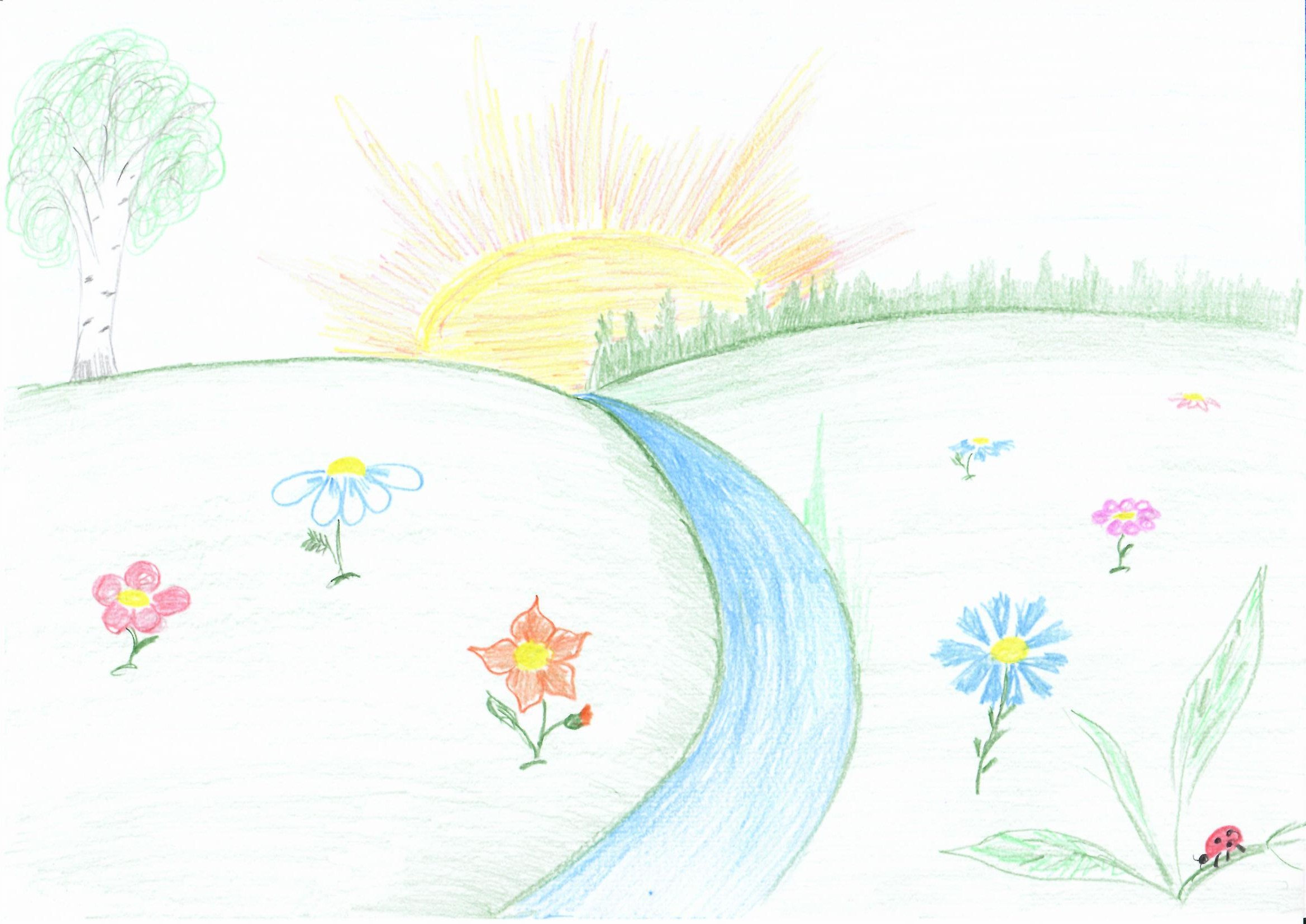 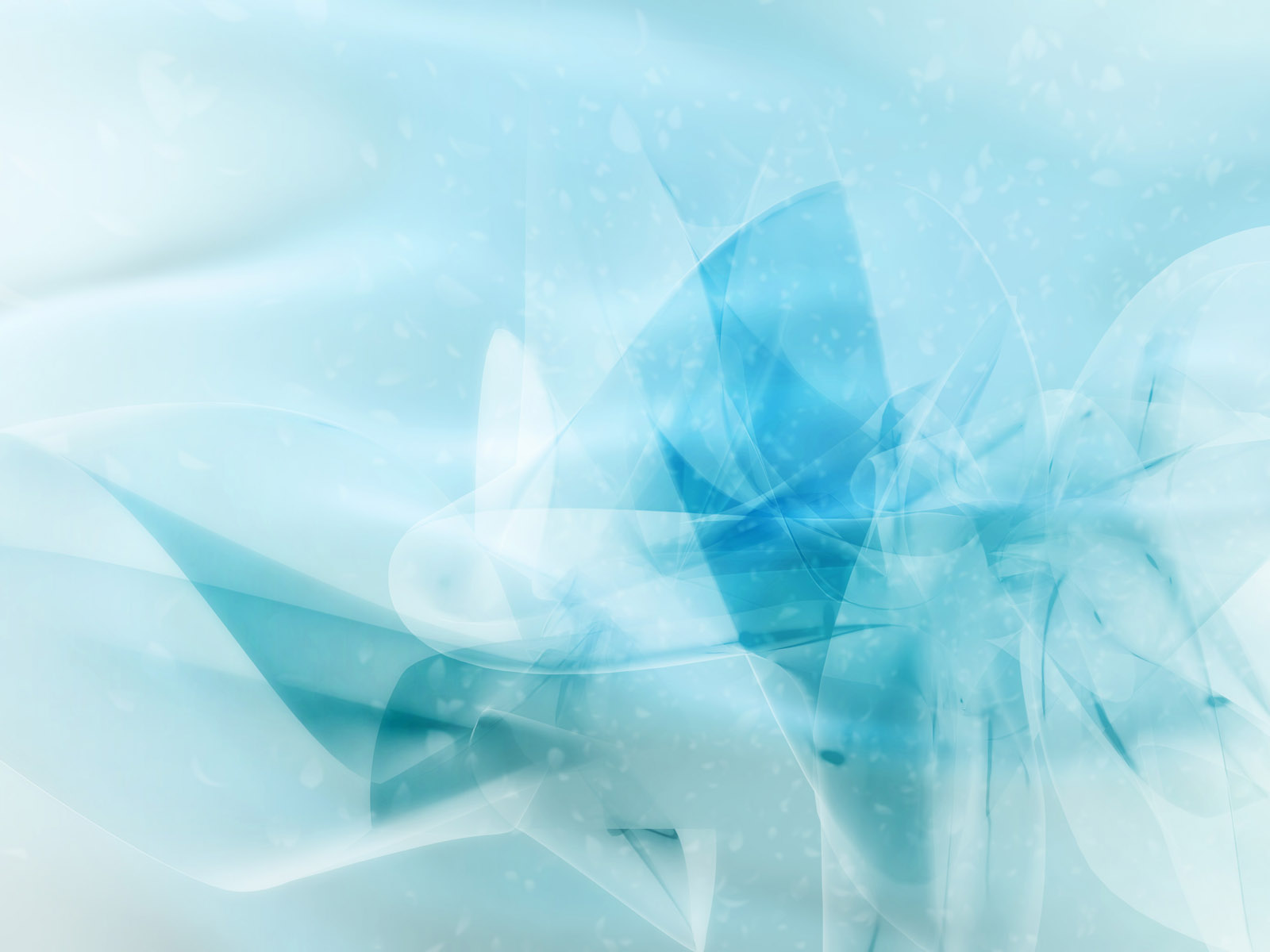 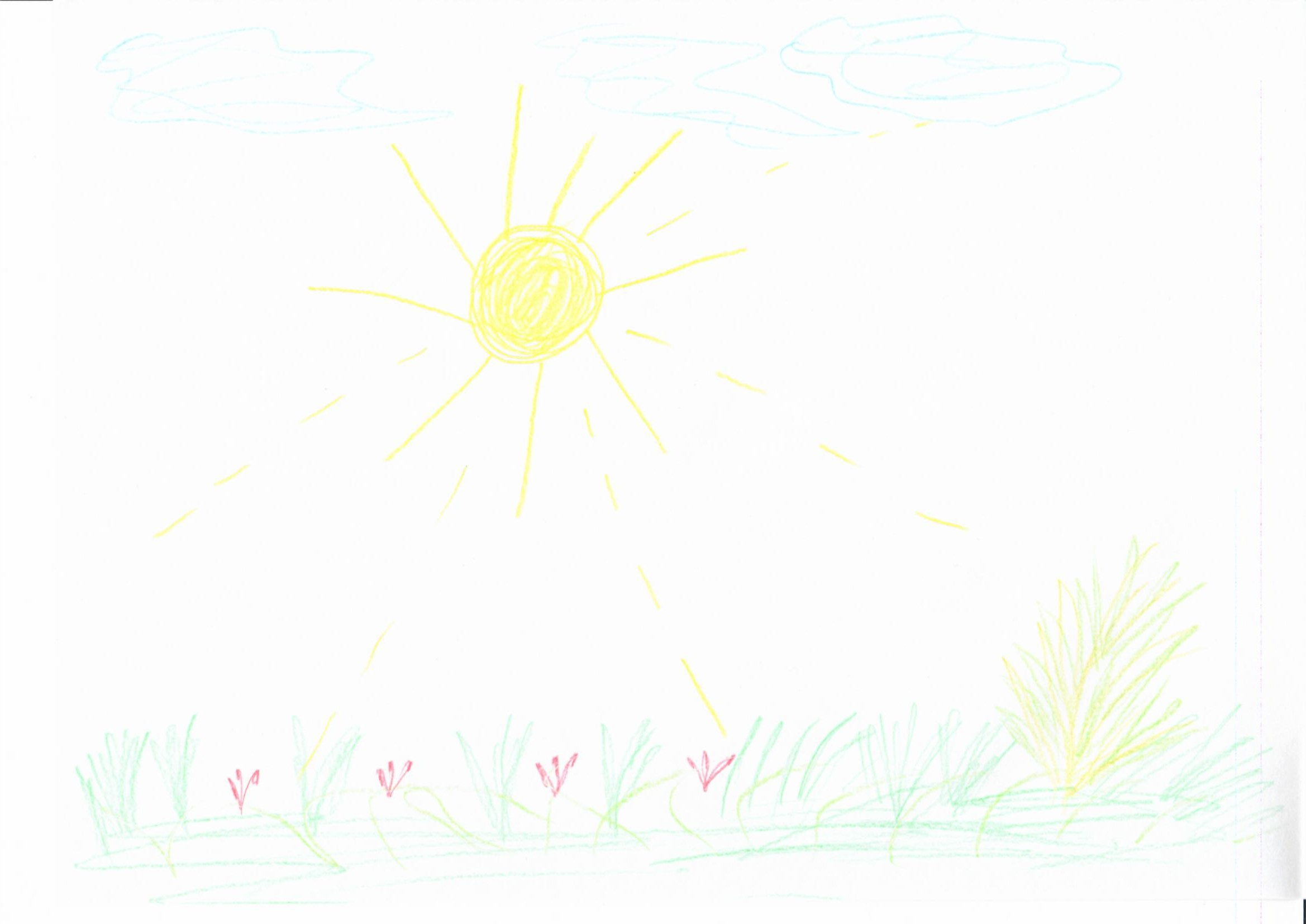 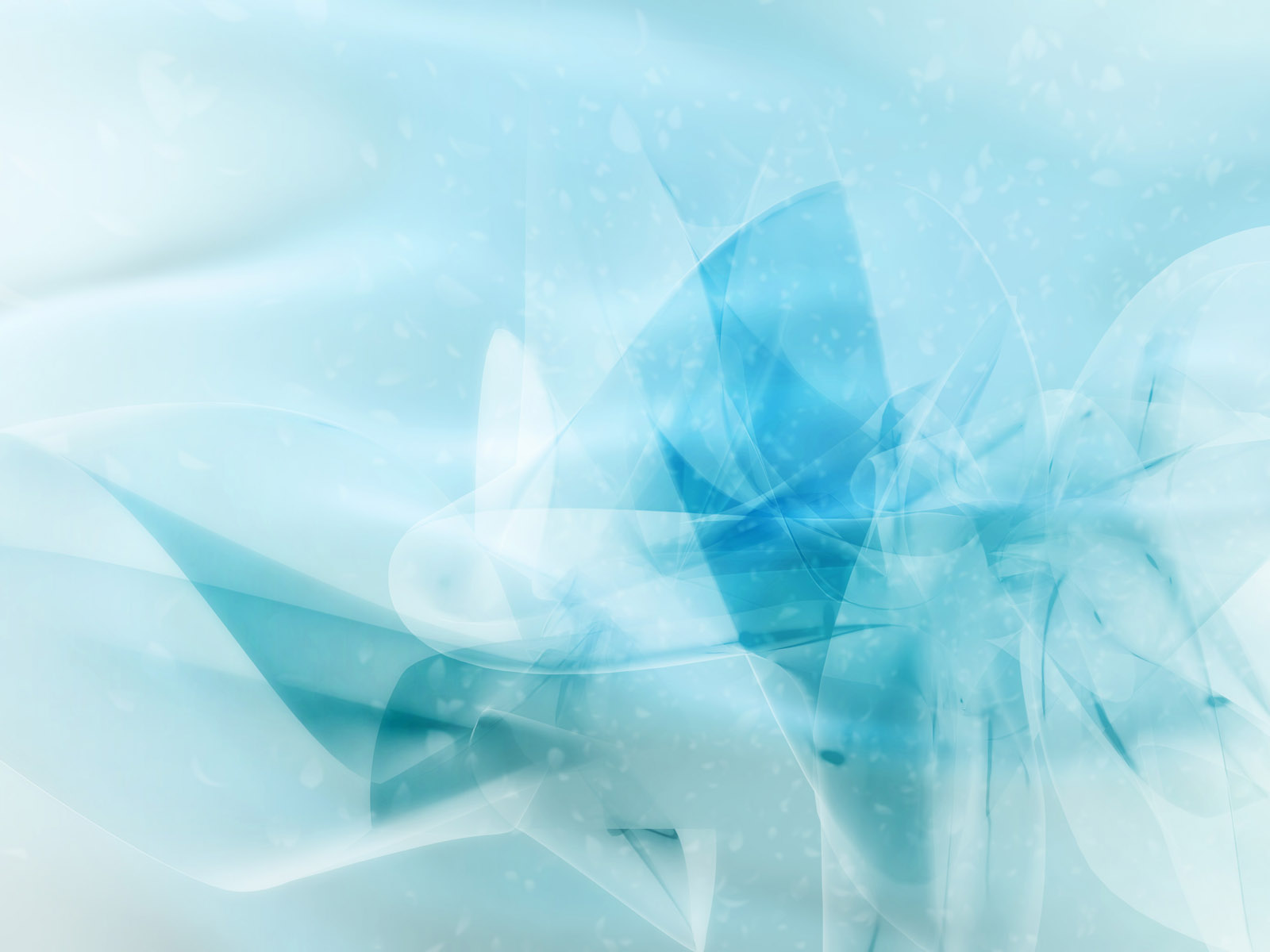 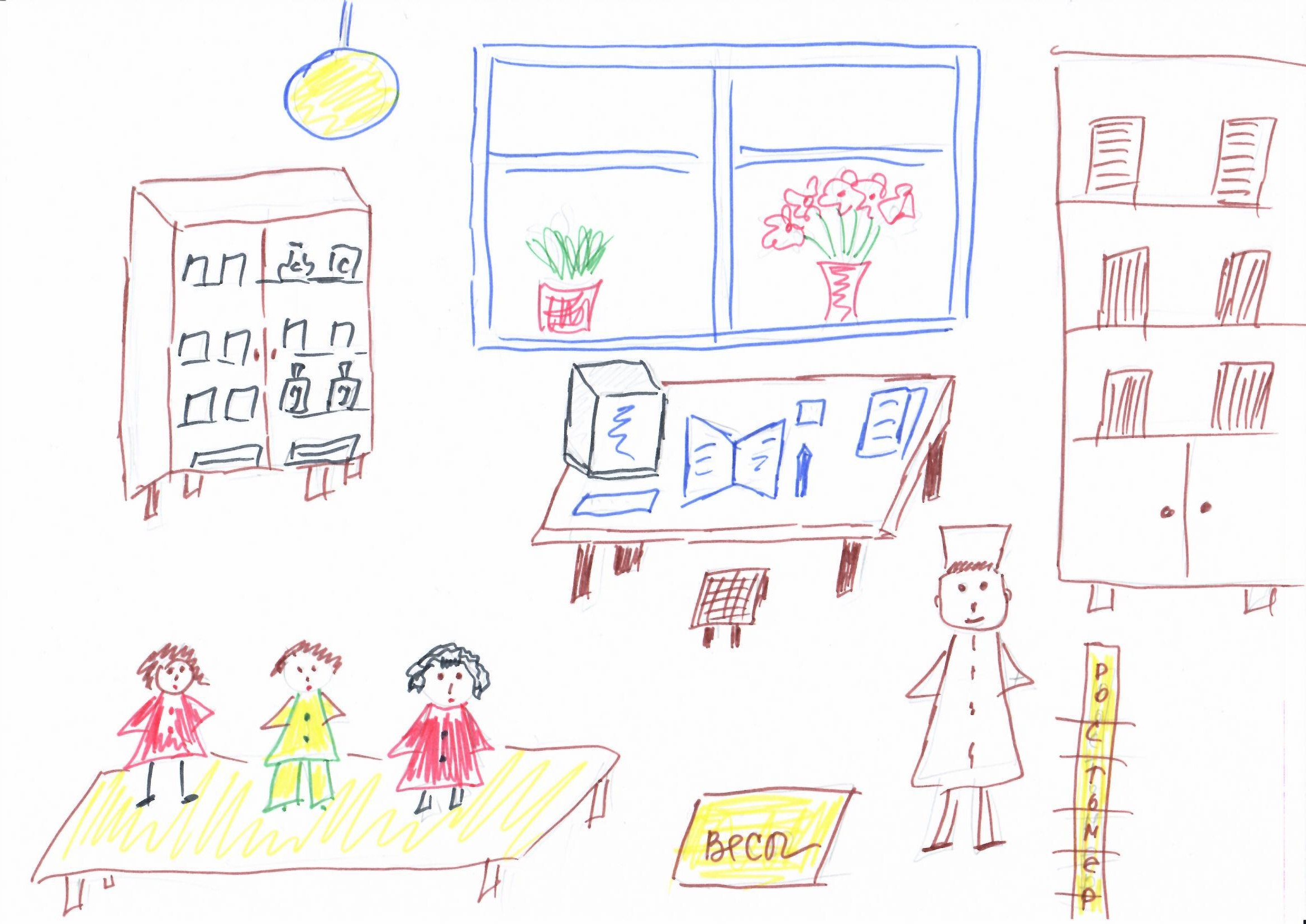 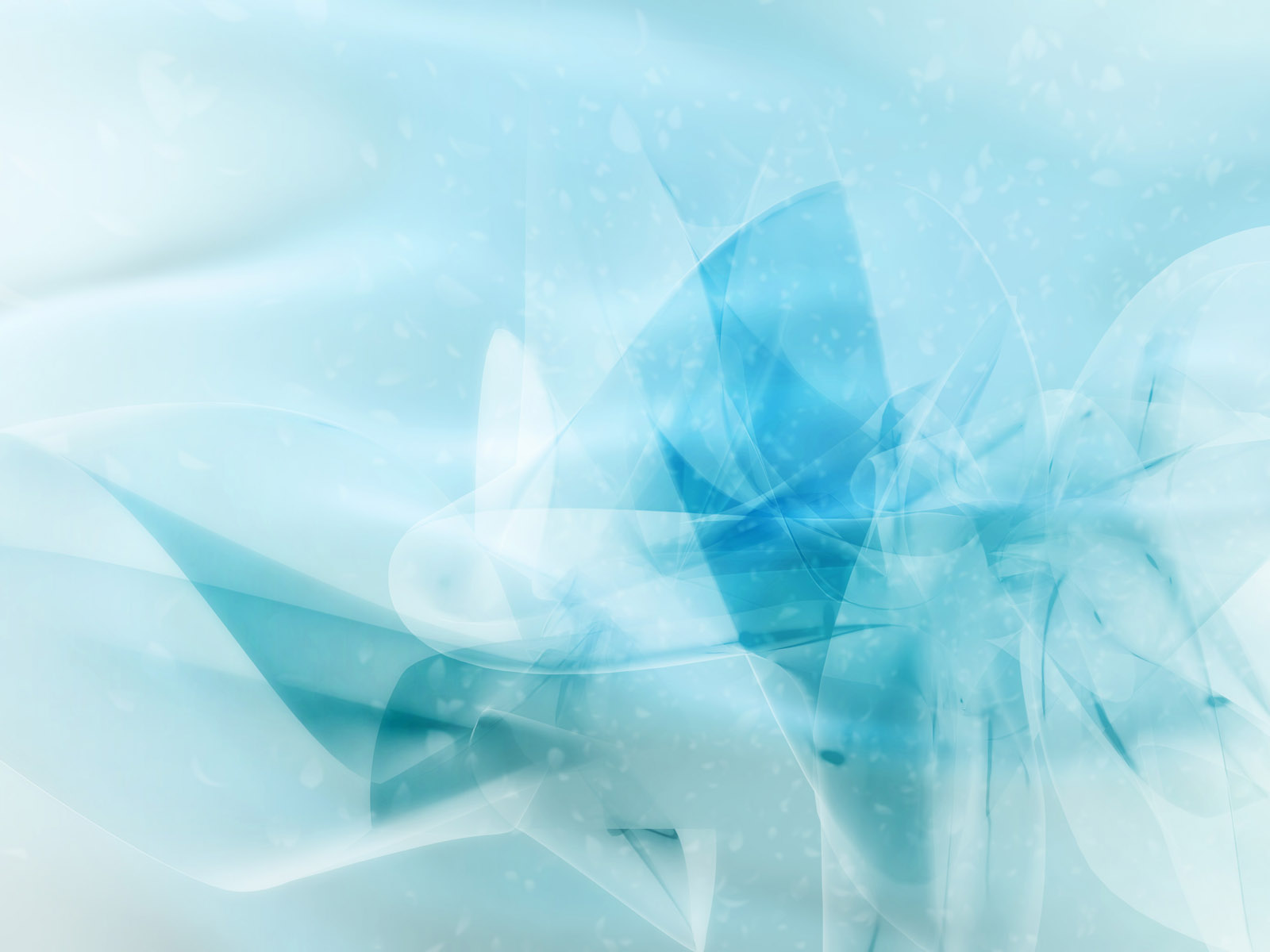 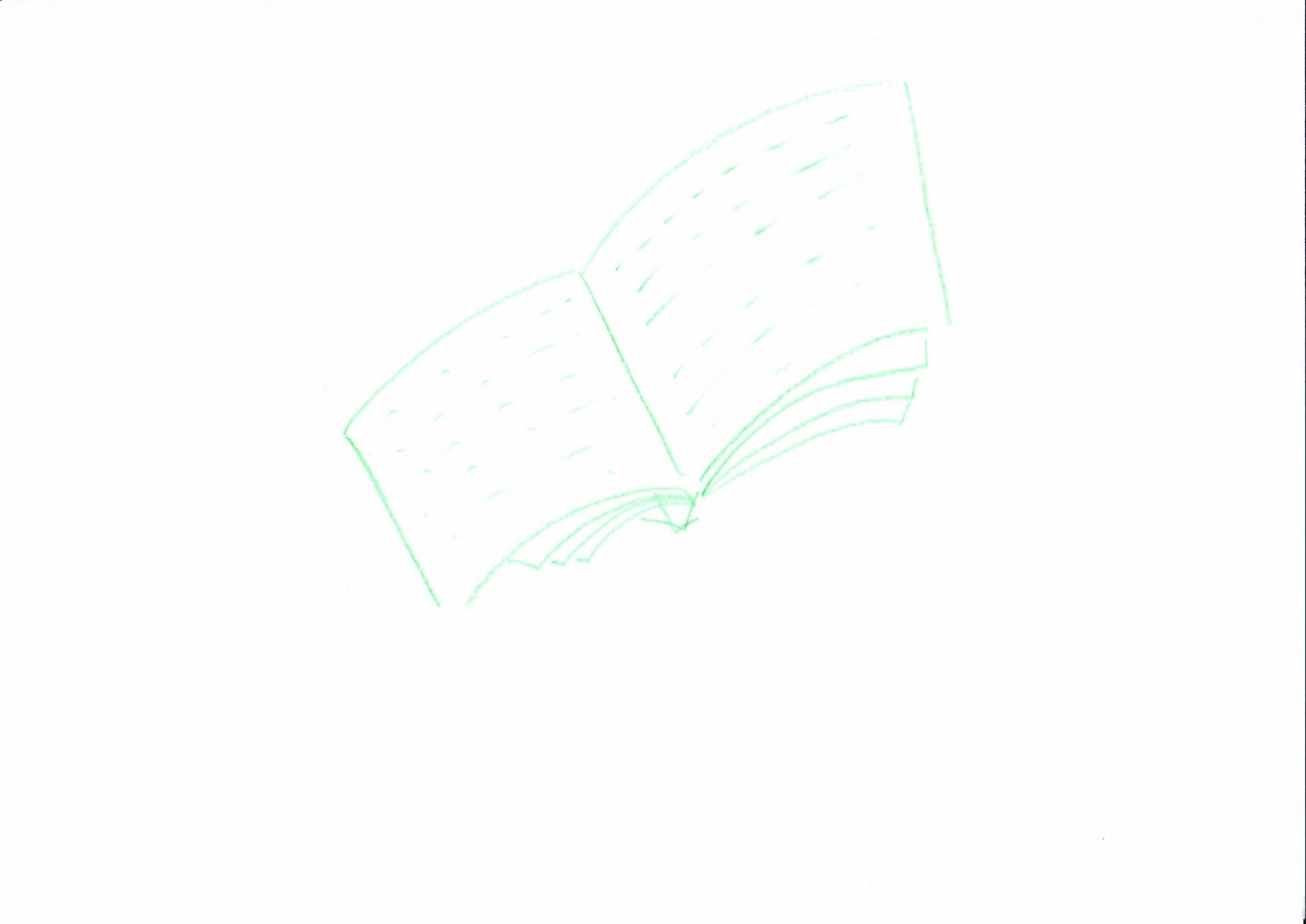 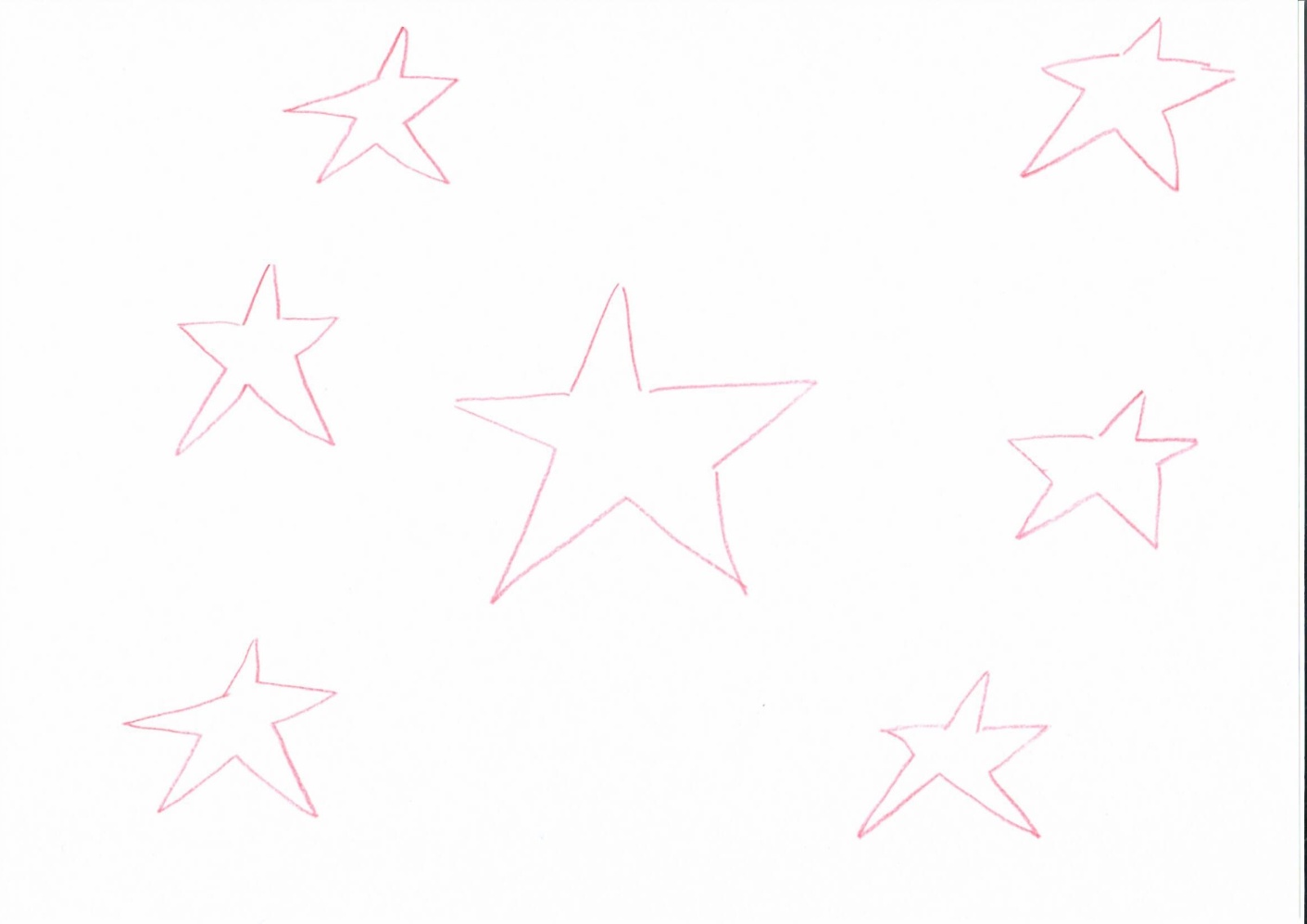 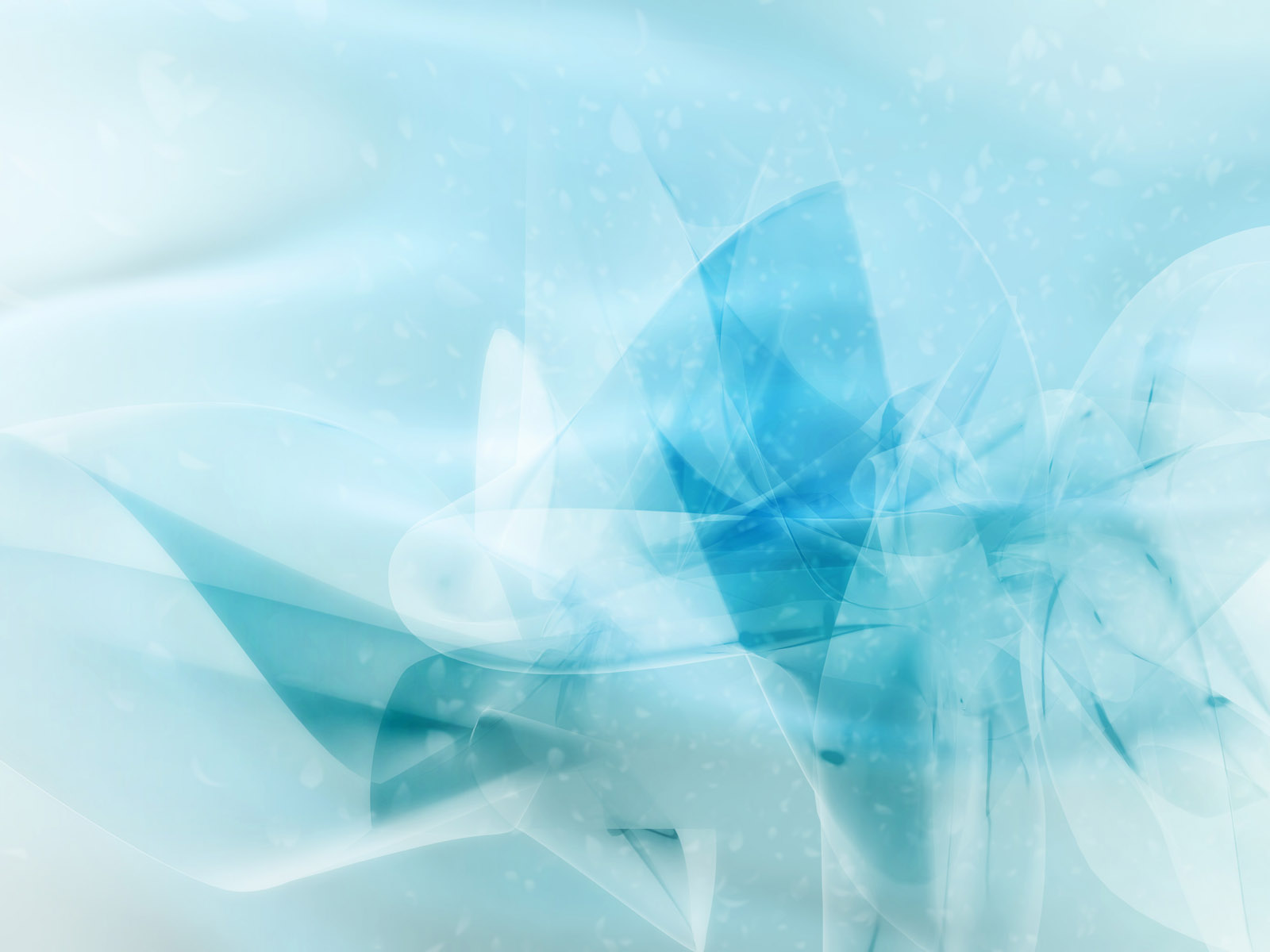 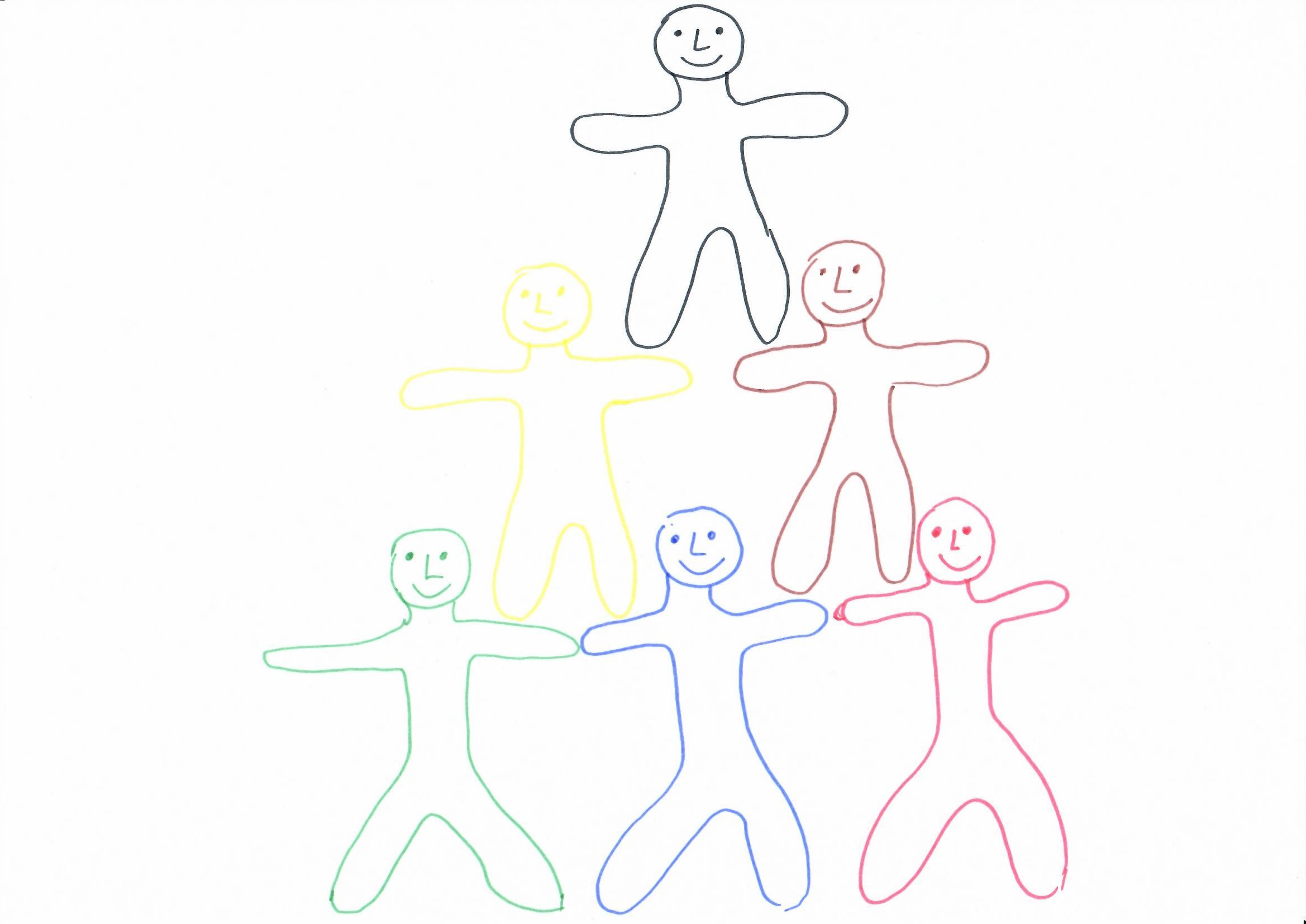 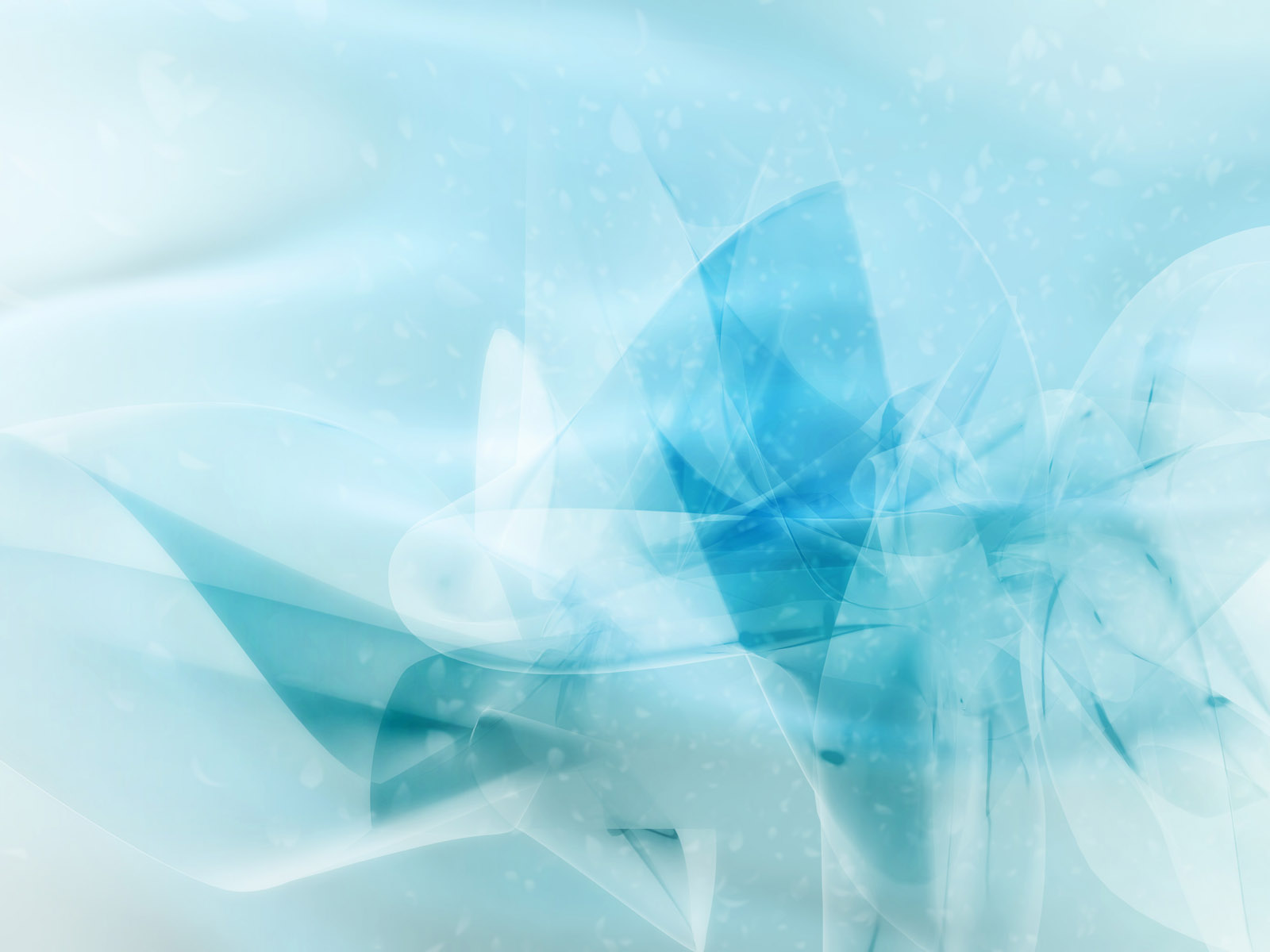 Упражнение «Счёт до десяти»
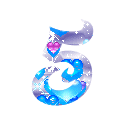 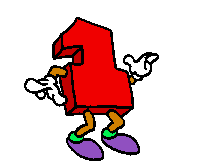 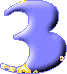 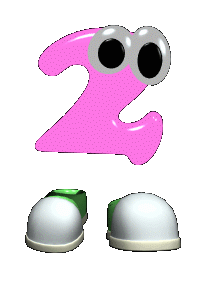 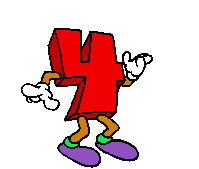 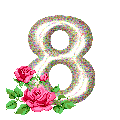 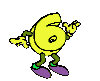 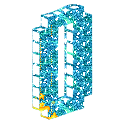 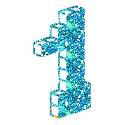 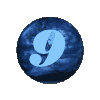 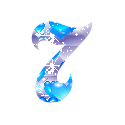 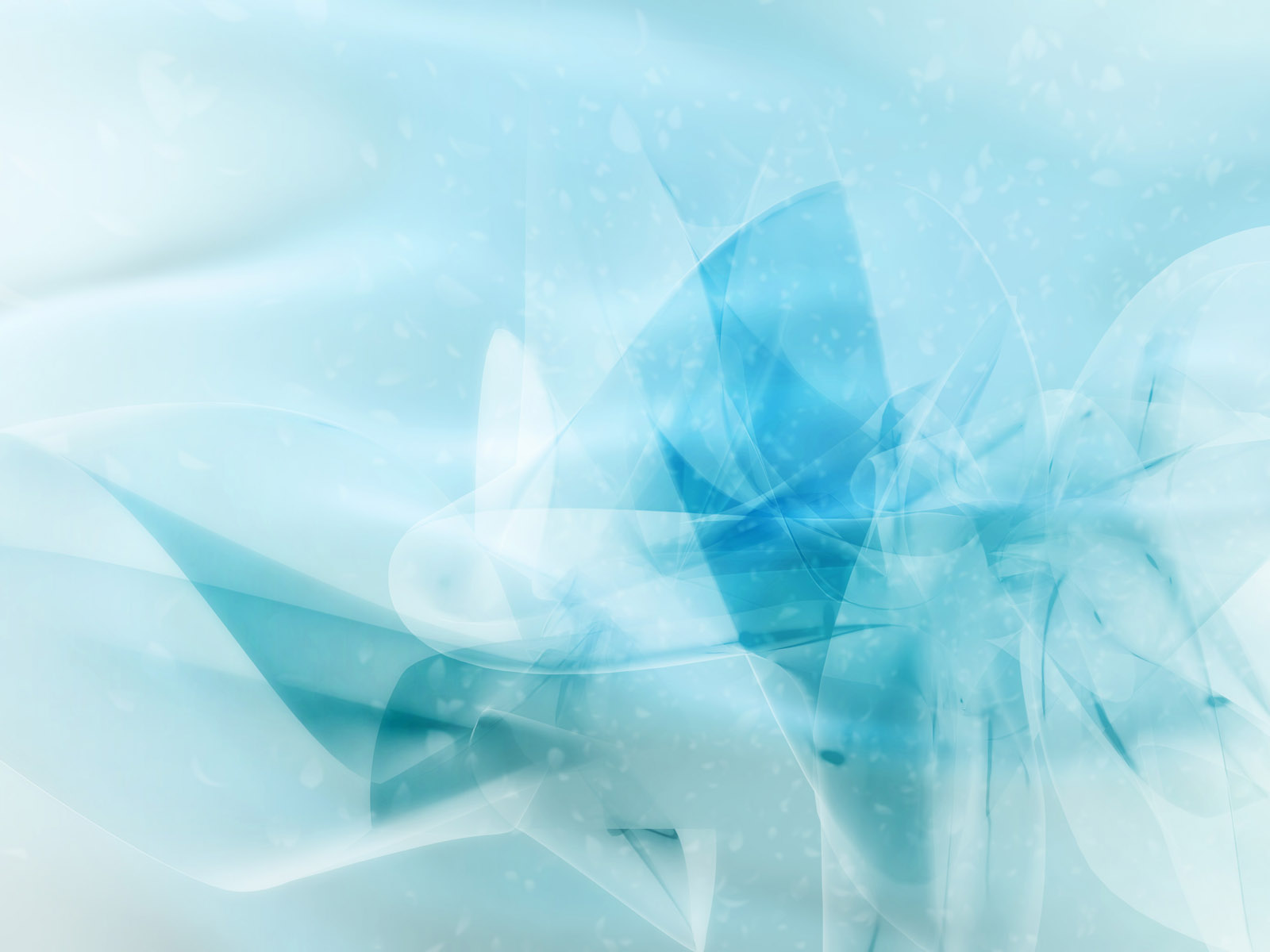 Упражнение «Кто быстрее?»
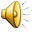 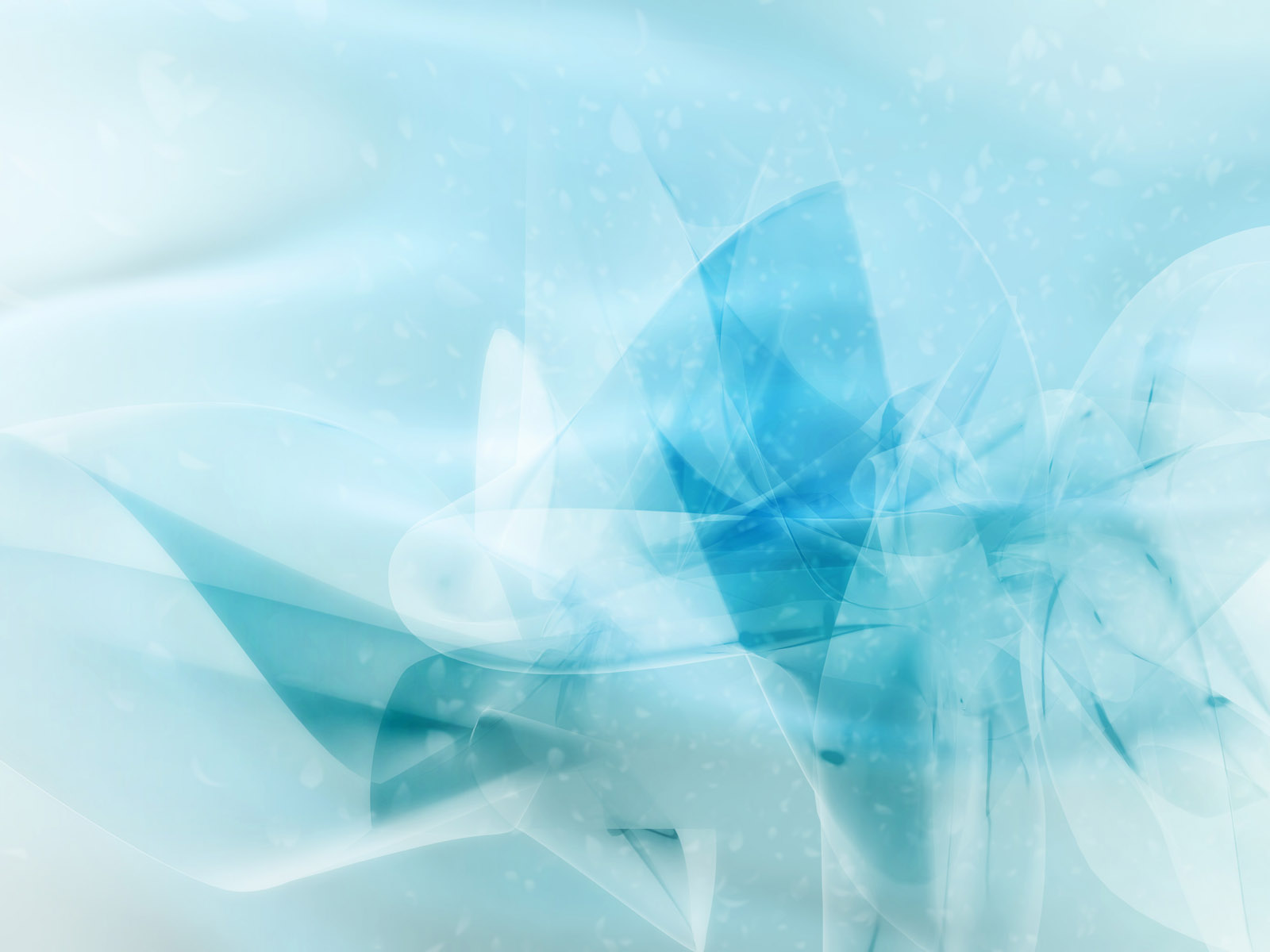 Упражнение «Подарок»
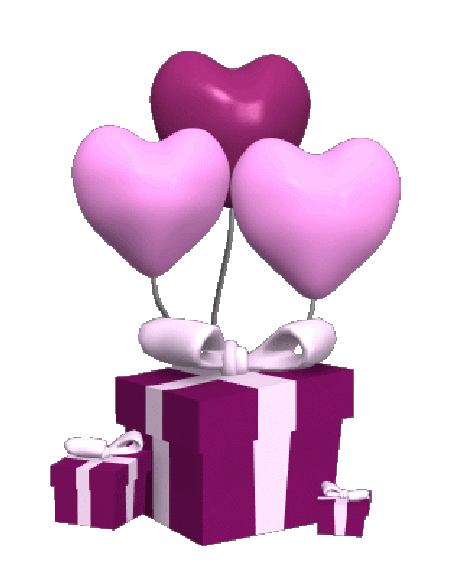 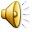 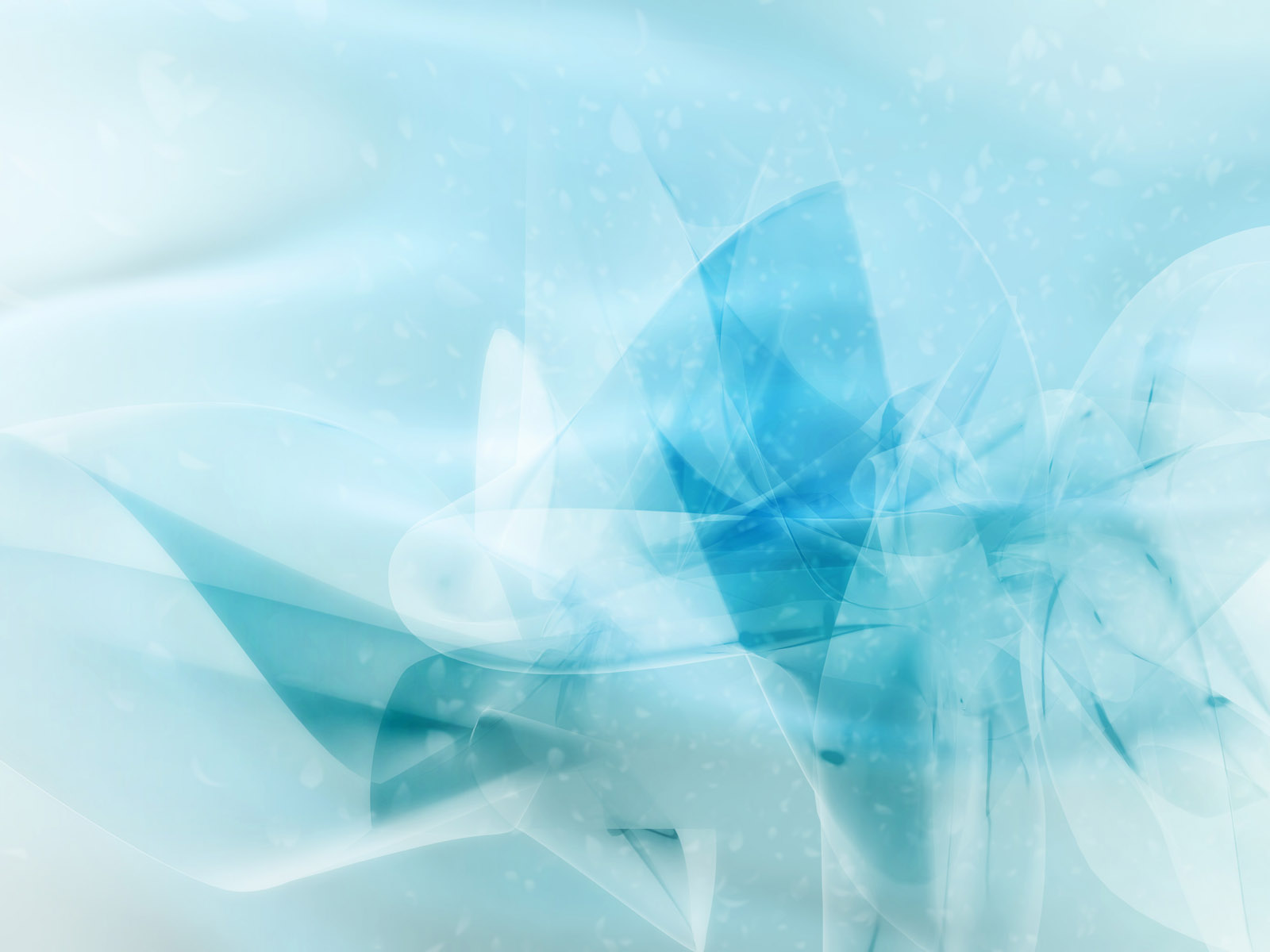 СПАСИБО ЗА ВНИМАНИЕ
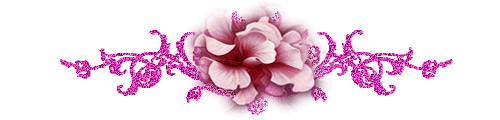